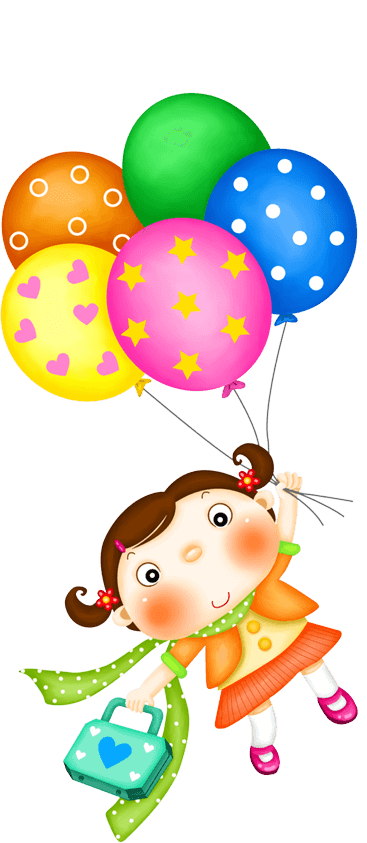 Toán
LUYỆN TẬP CHUNG
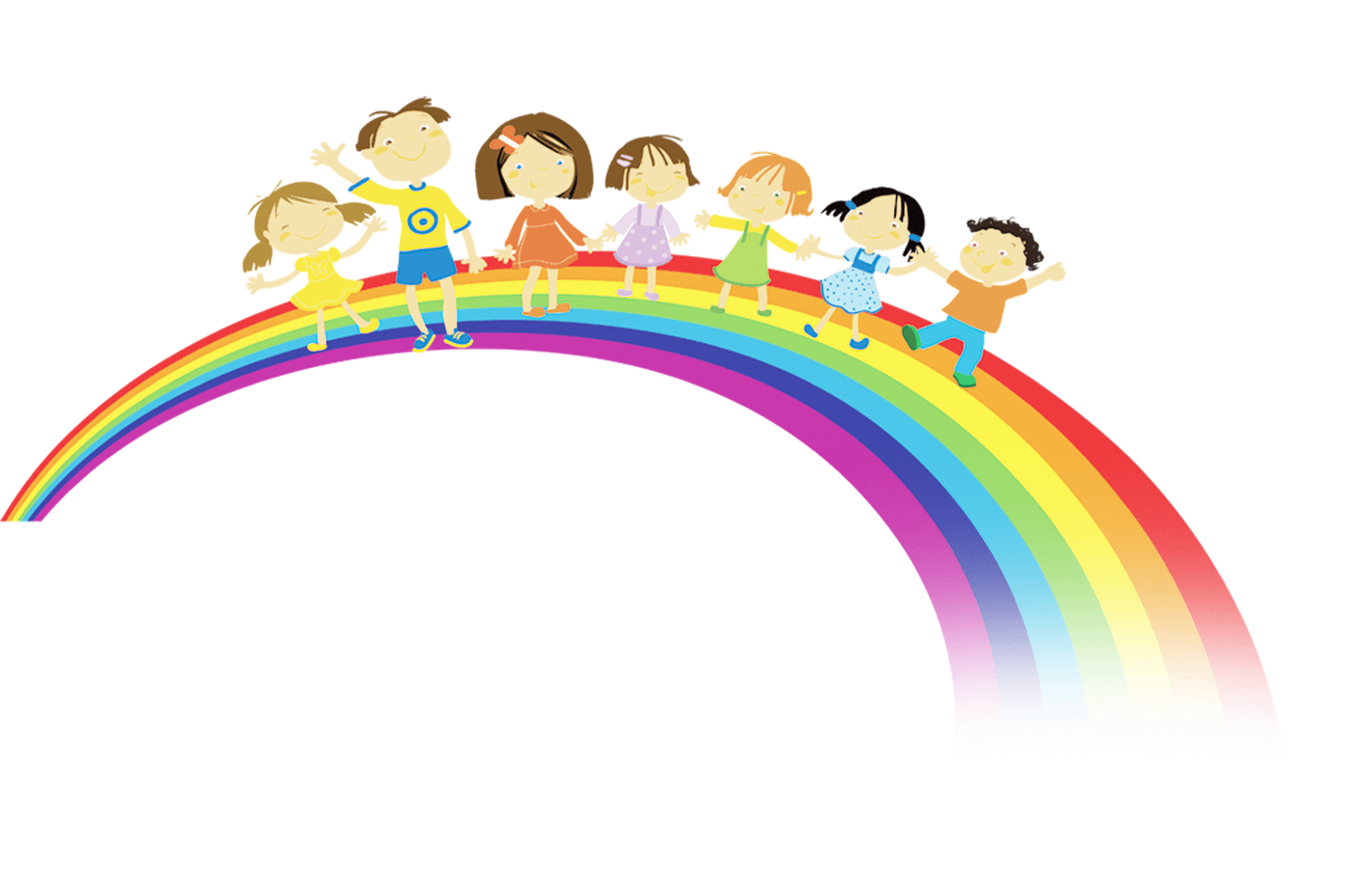 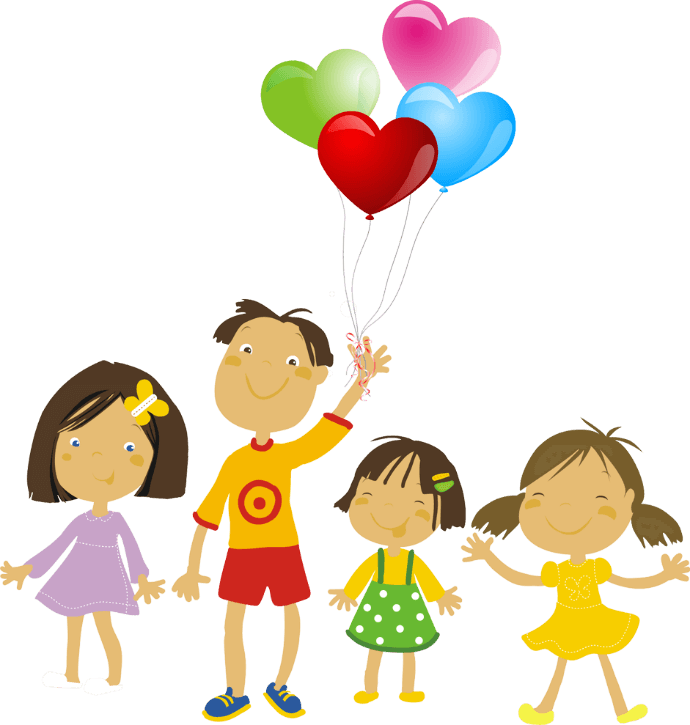 Trang 27,28
KHÁM PHÁ
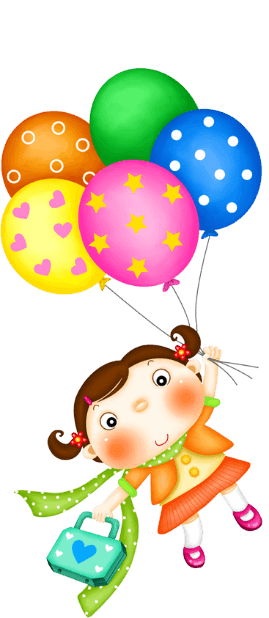 Tìm phép nhân thích hợp
Bài 1
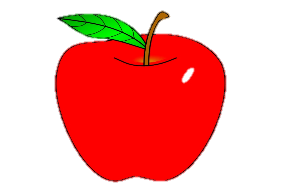 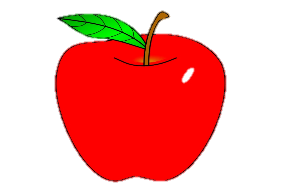 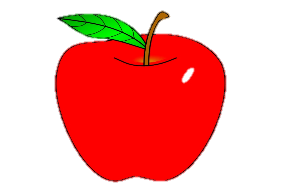 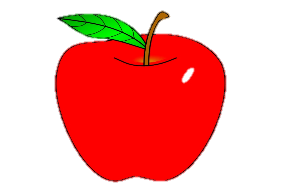 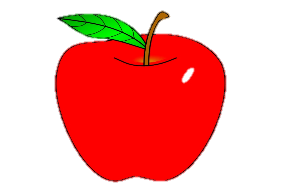 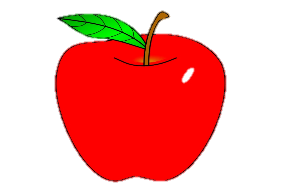 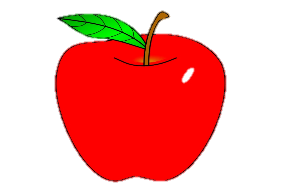 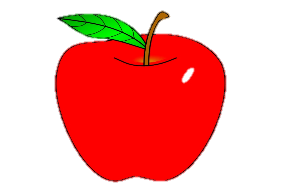 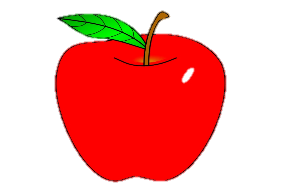 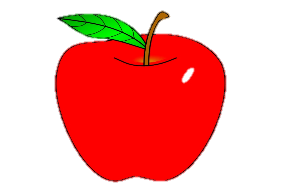 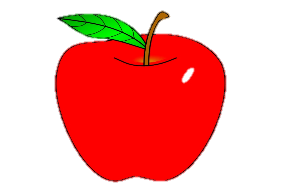 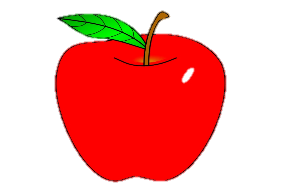 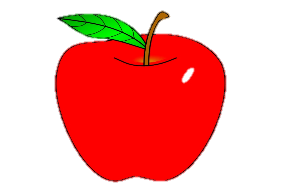 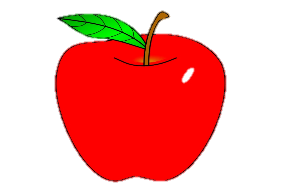 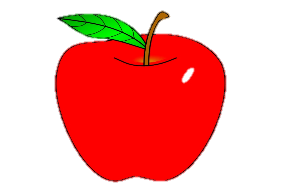 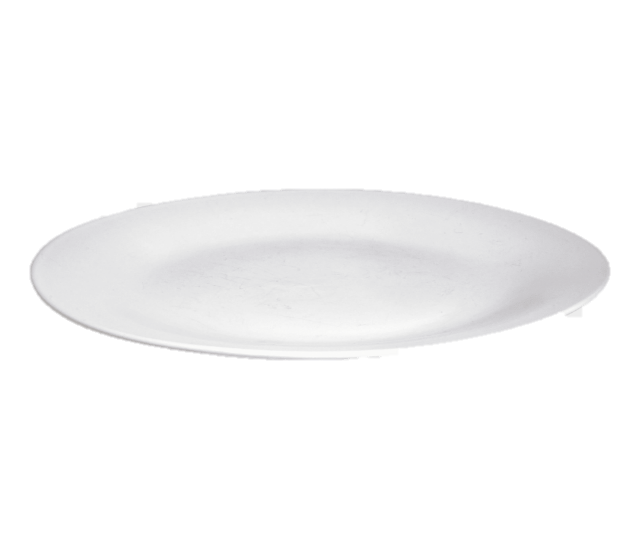 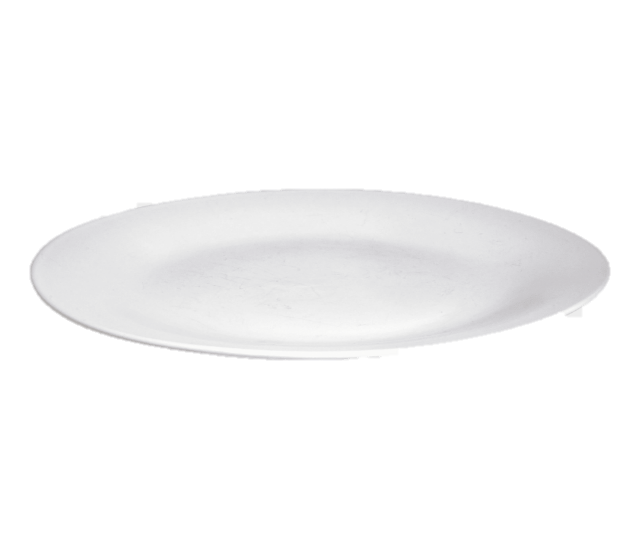 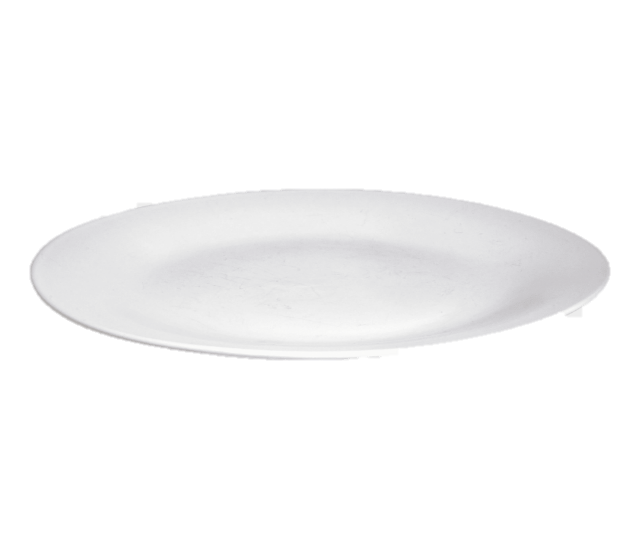 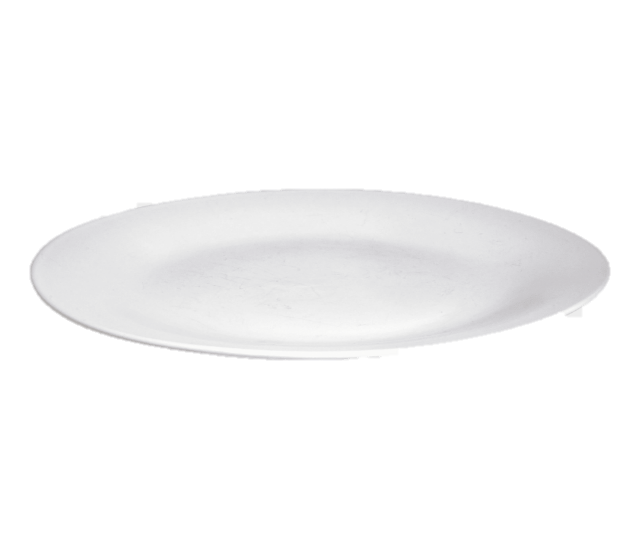 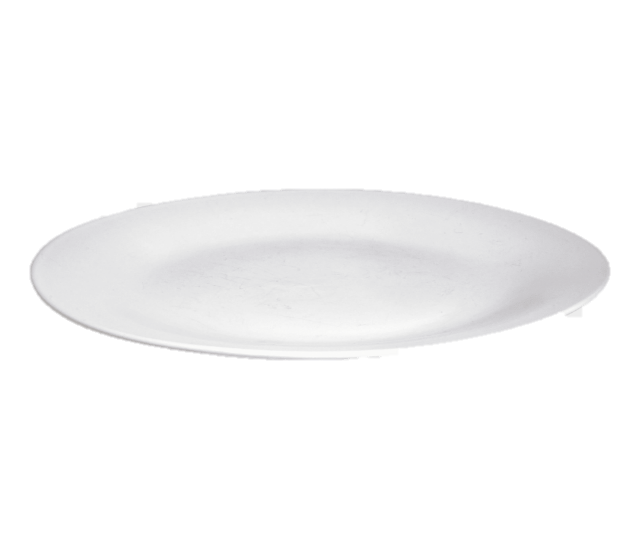 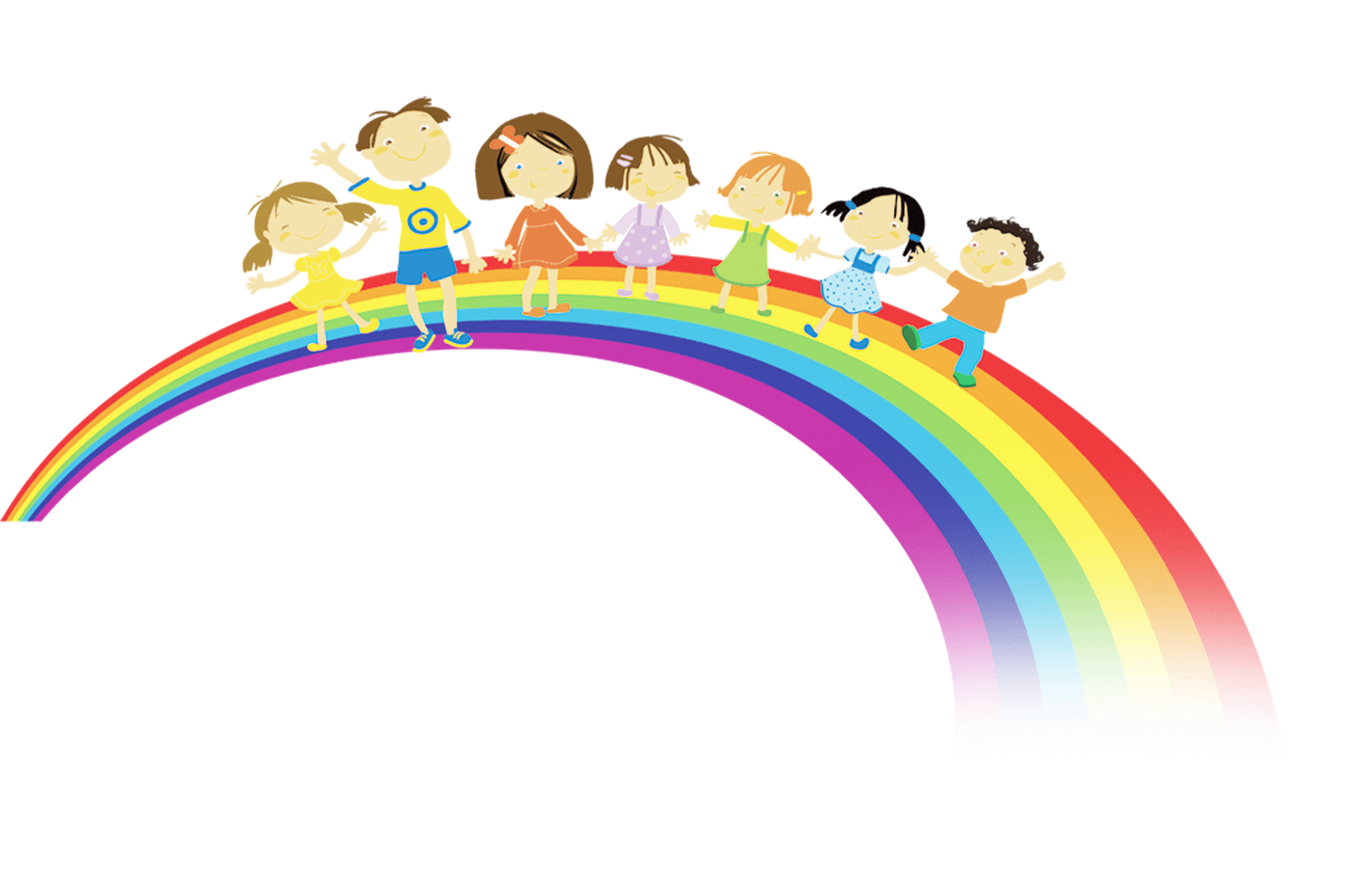 4 x 3 = 12
3 x 5 = 15
6 x 3 = 18
5 x 4 = 20
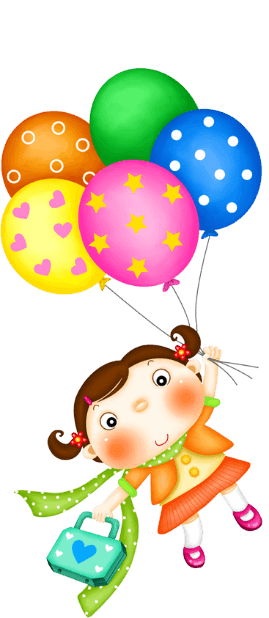 Tìm phép nhân thích hợp
Bài 1
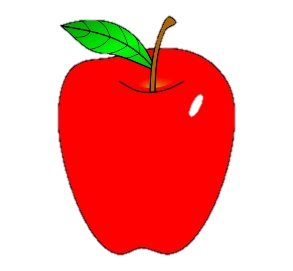 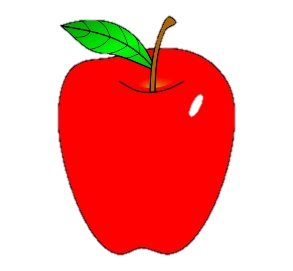 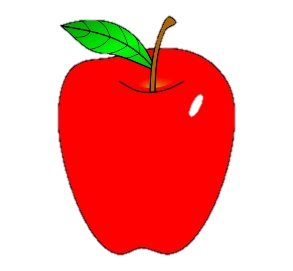 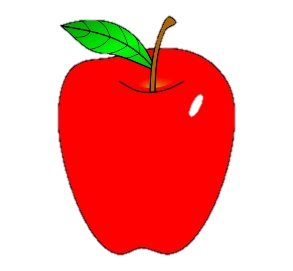 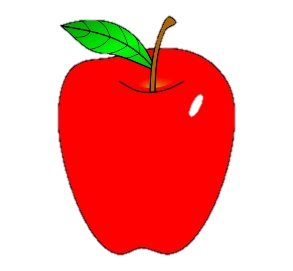 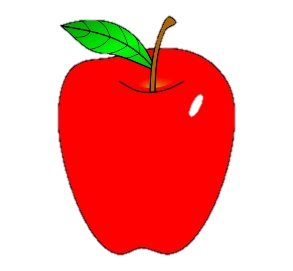 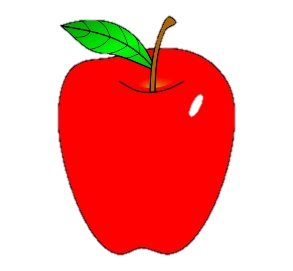 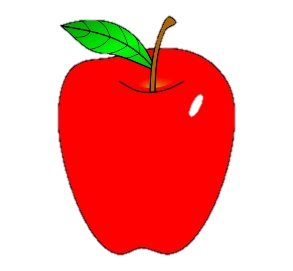 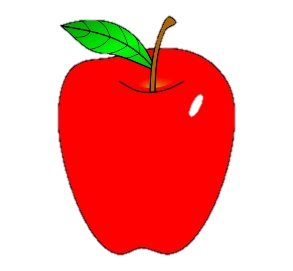 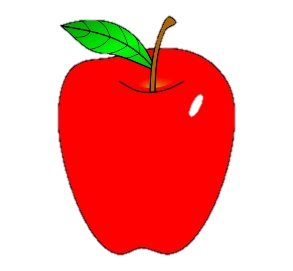 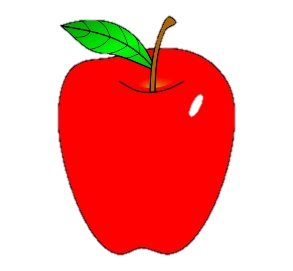 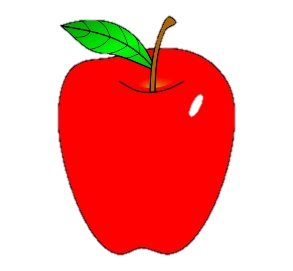 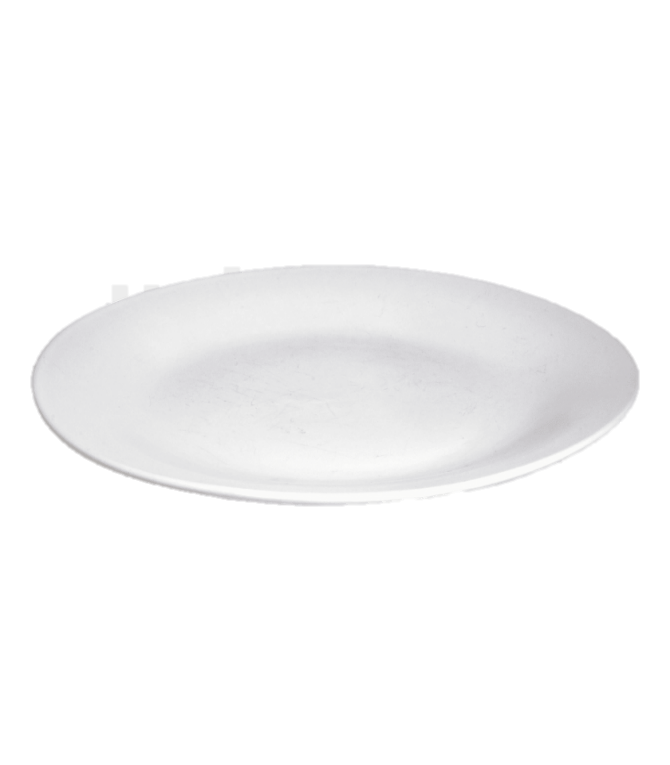 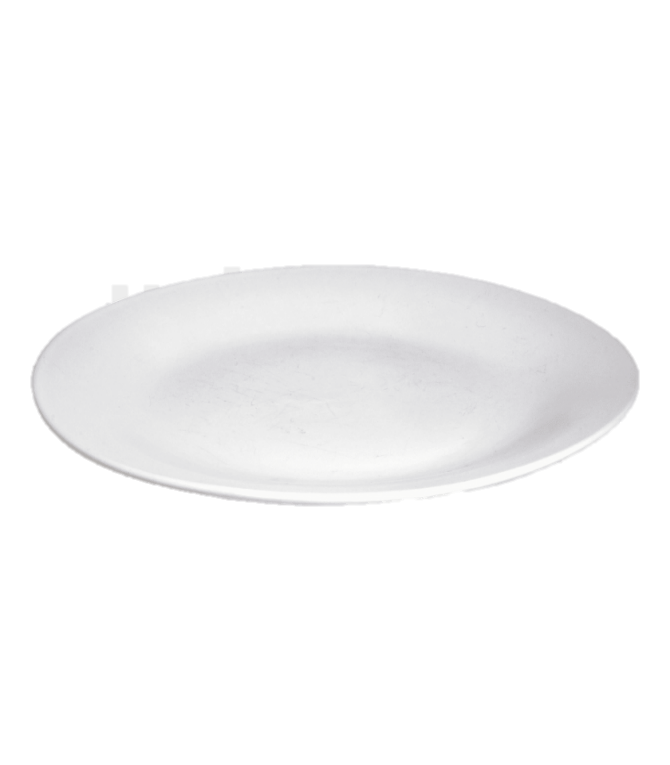 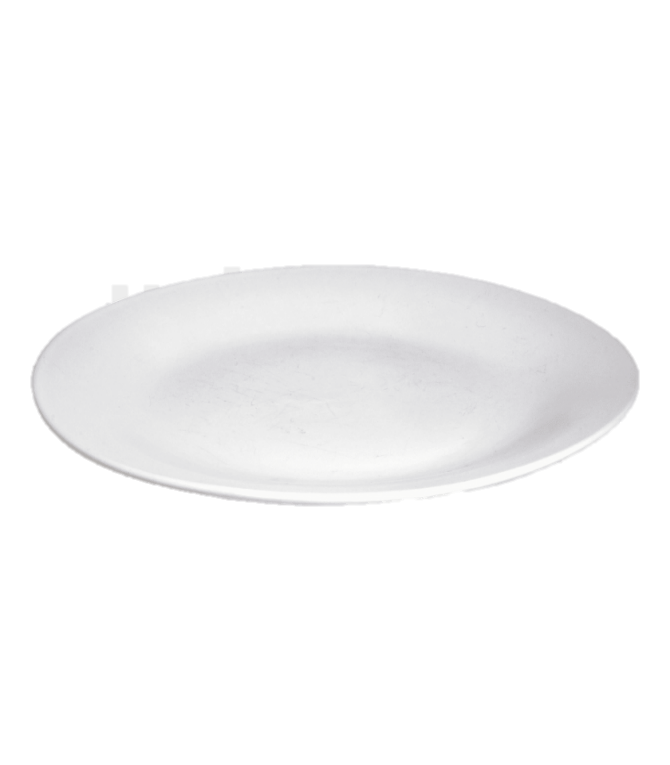 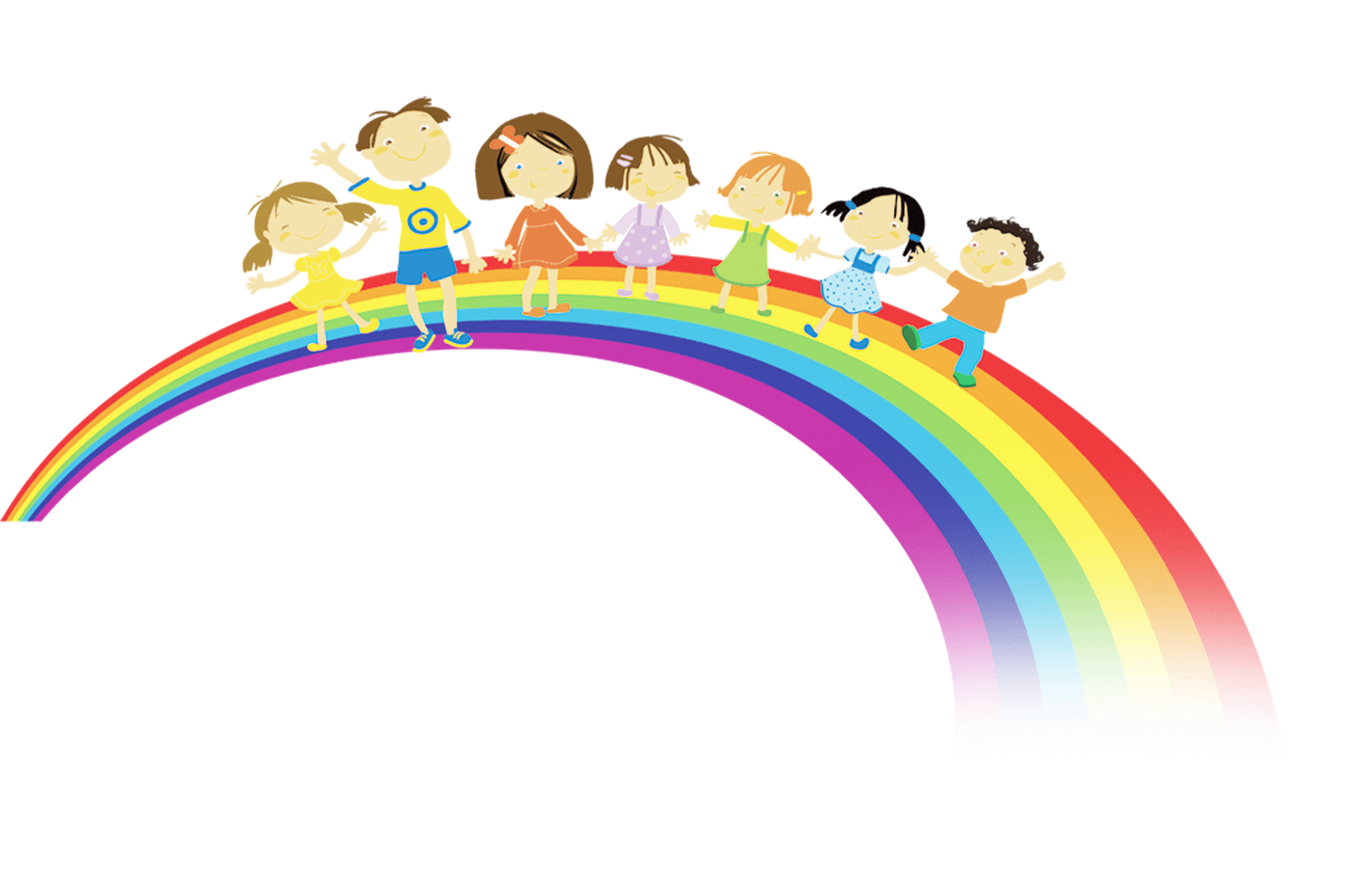 4 x 3 = 12
3 x 5 = 15
6 x 3 = 18
5 x 4 = 20
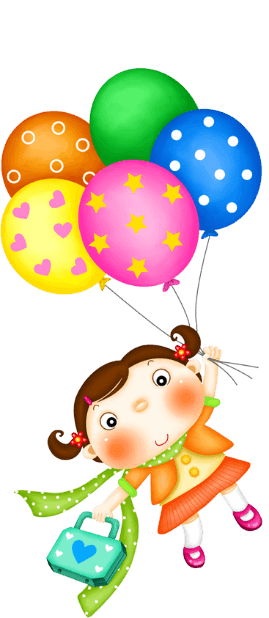 Tìm phép nhân thích hợp
Bài 1
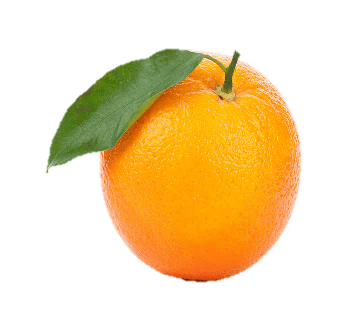 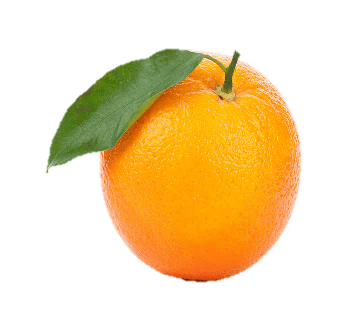 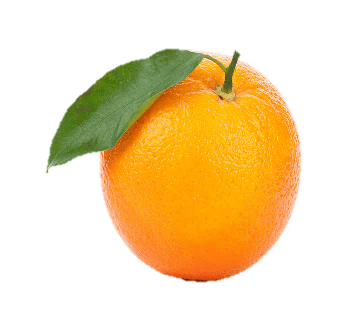 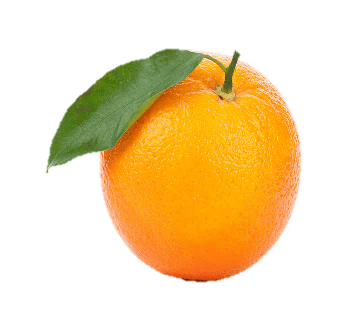 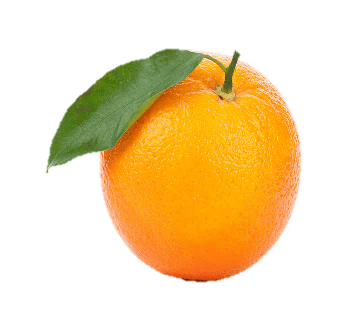 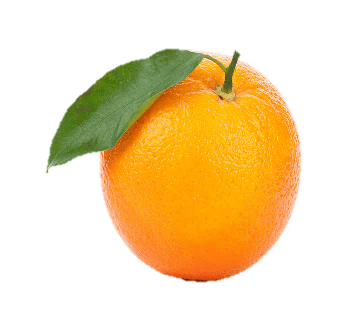 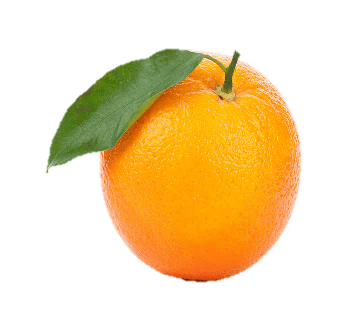 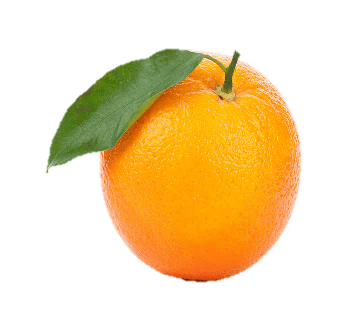 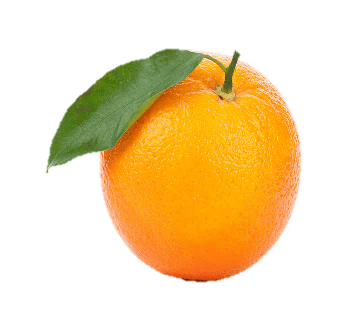 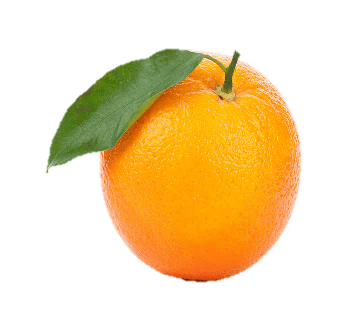 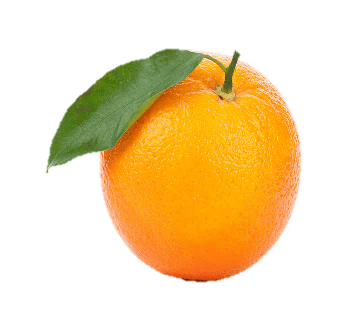 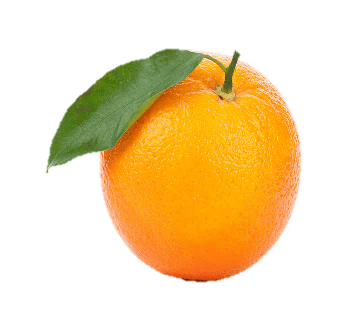 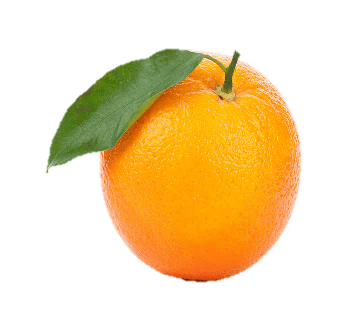 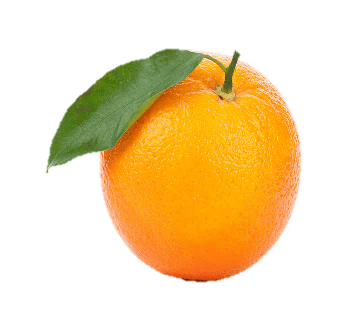 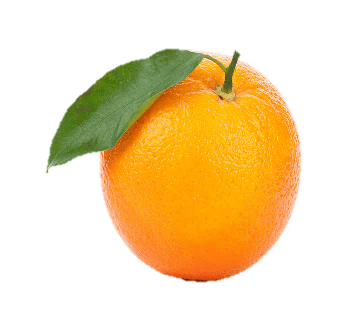 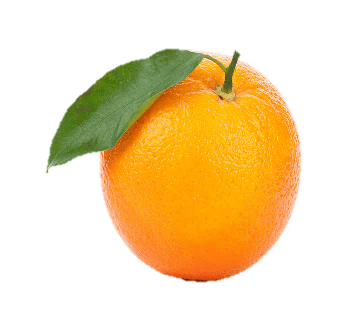 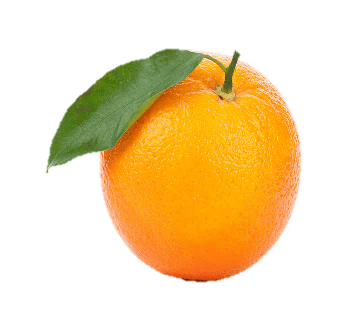 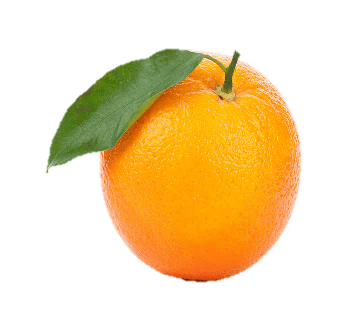 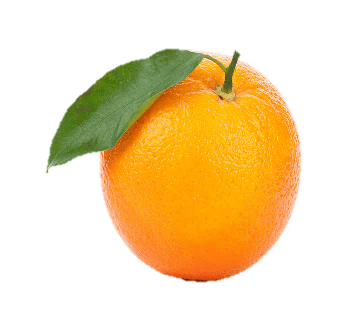 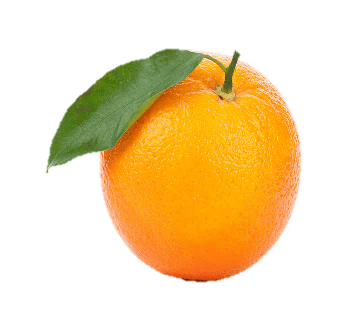 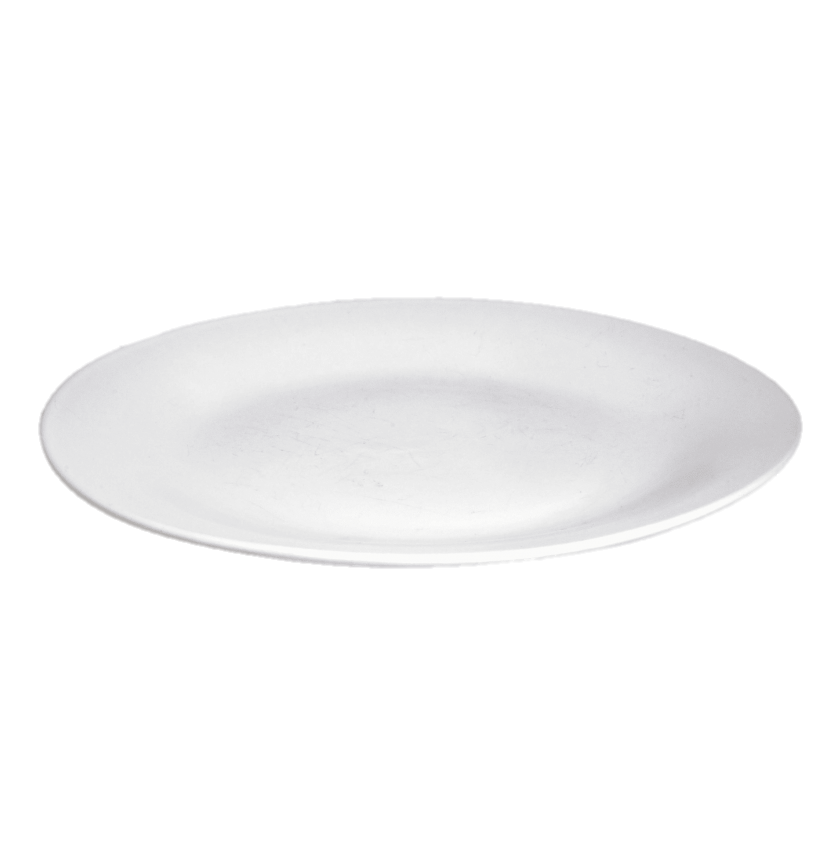 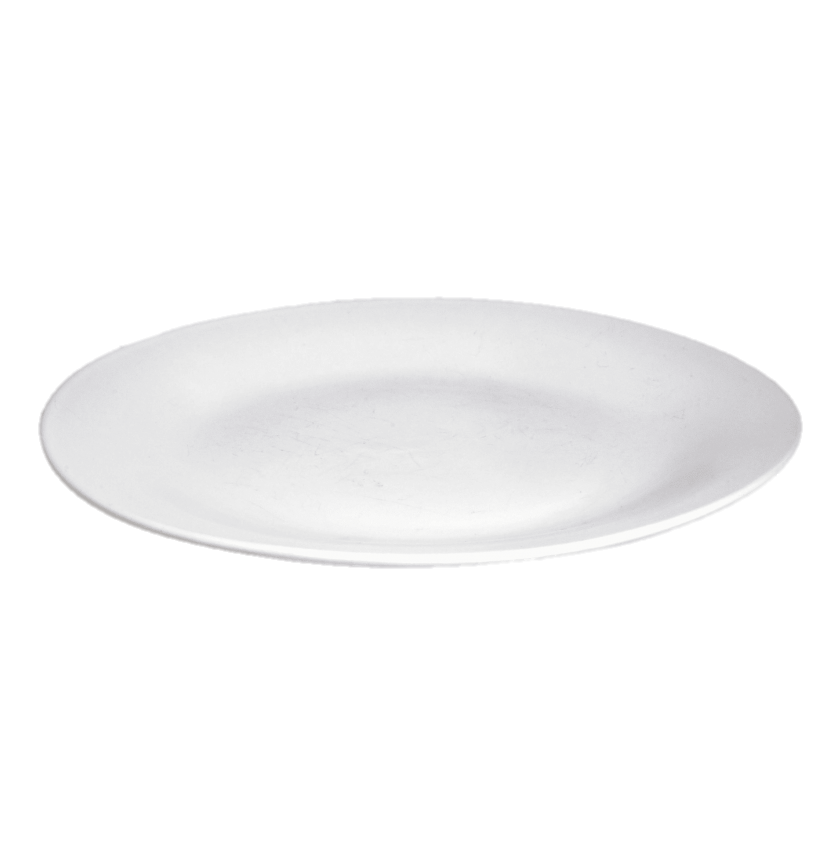 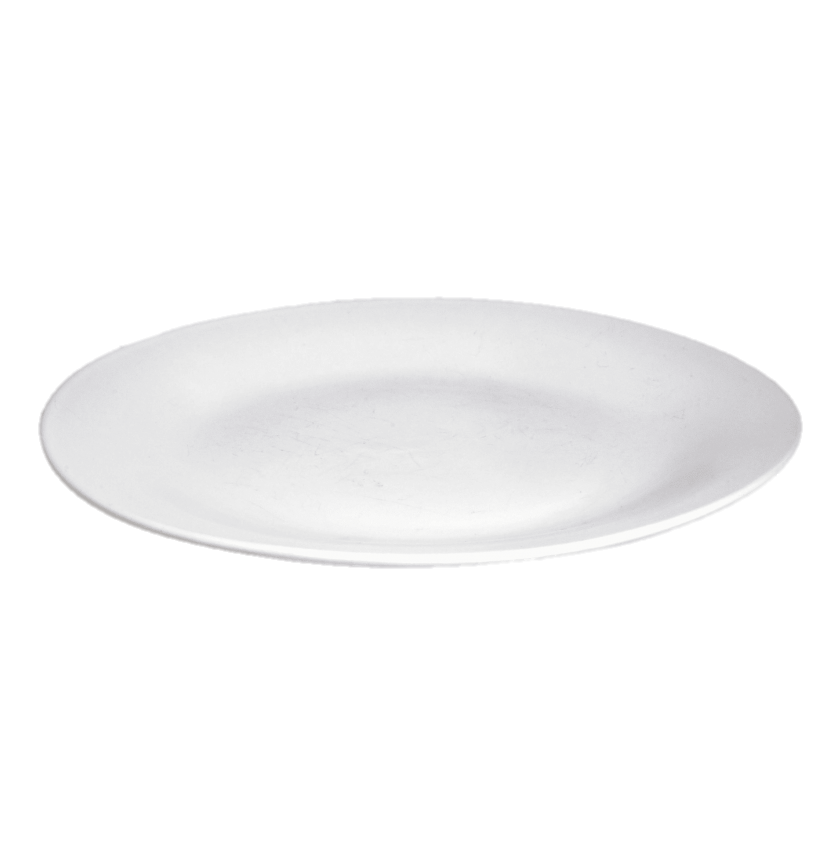 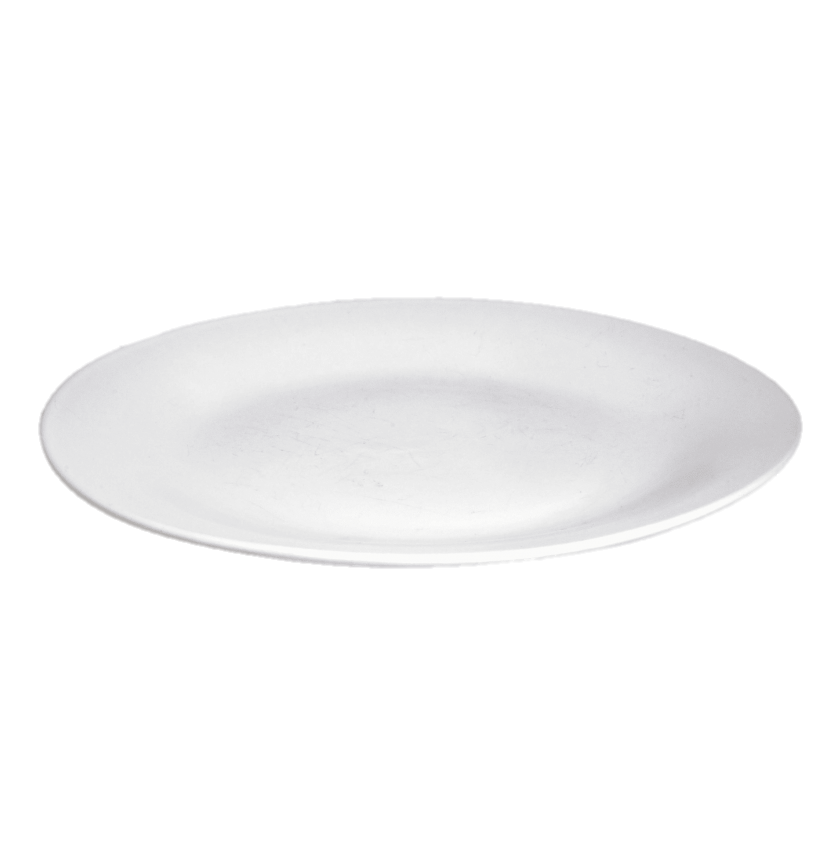 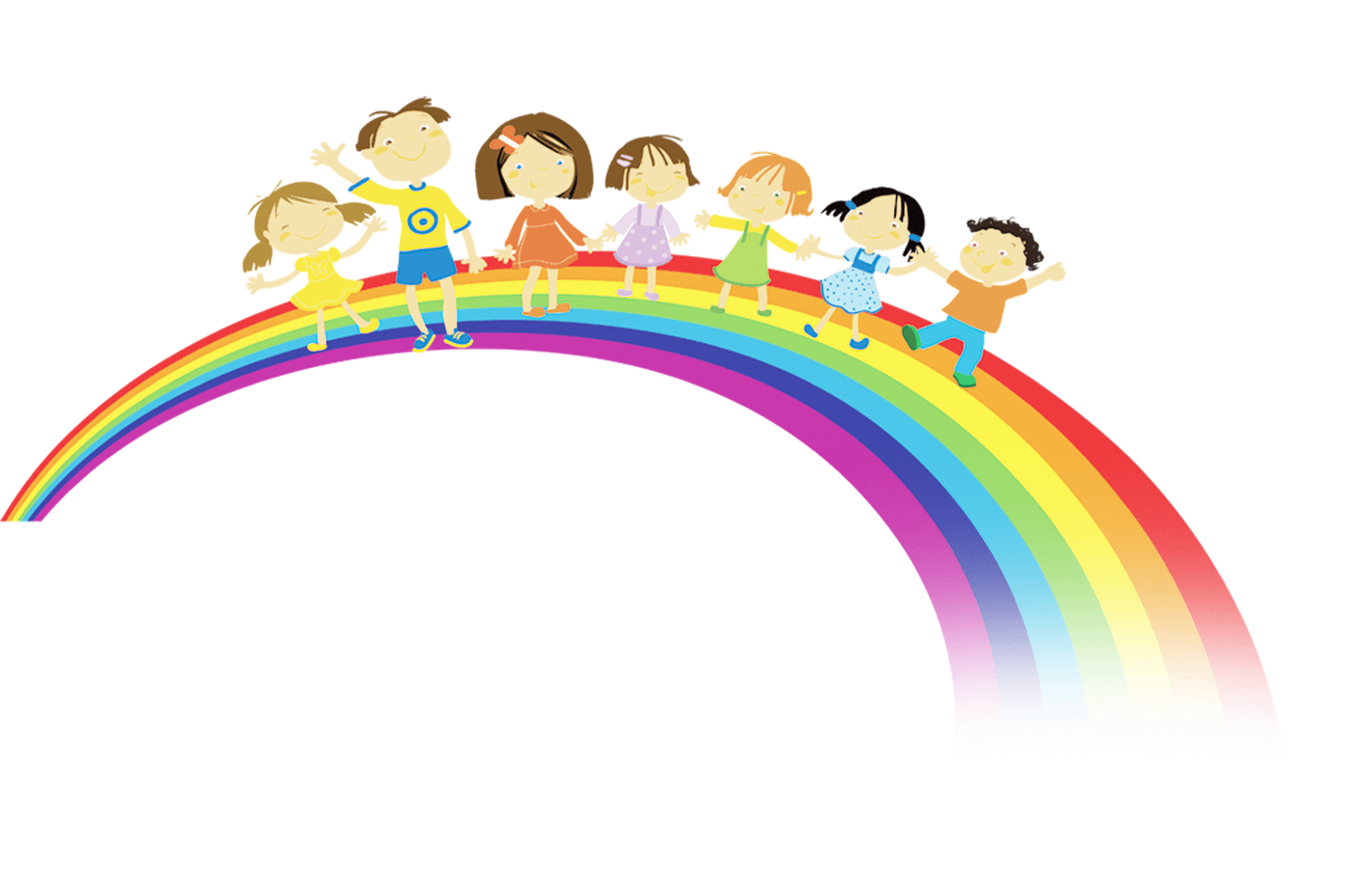 4 x 3 = 12
3 x 5 = 15
6 x 3 = 18
5 x 4 = 20
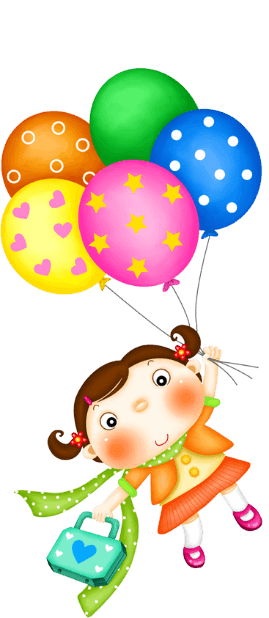 Tìm phép nhân thích hợp
Bài 1
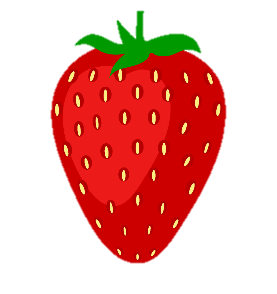 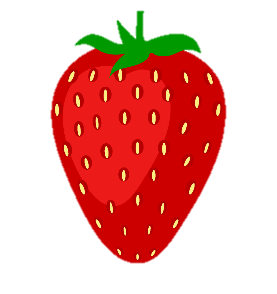 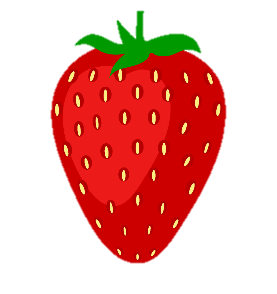 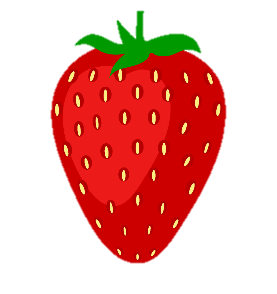 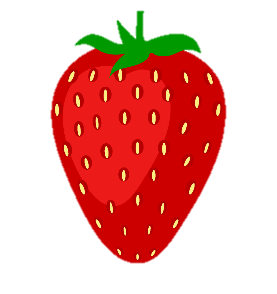 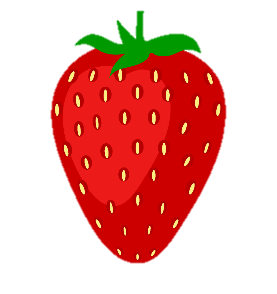 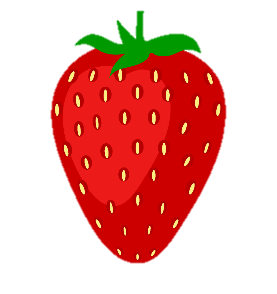 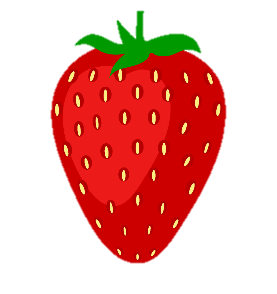 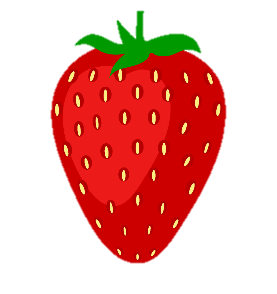 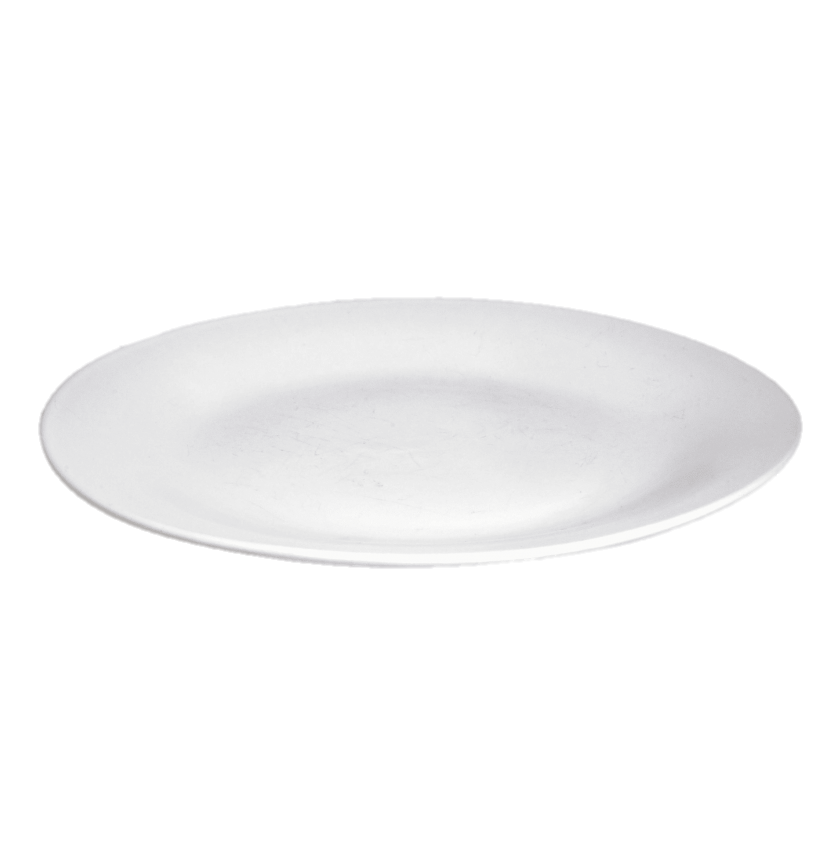 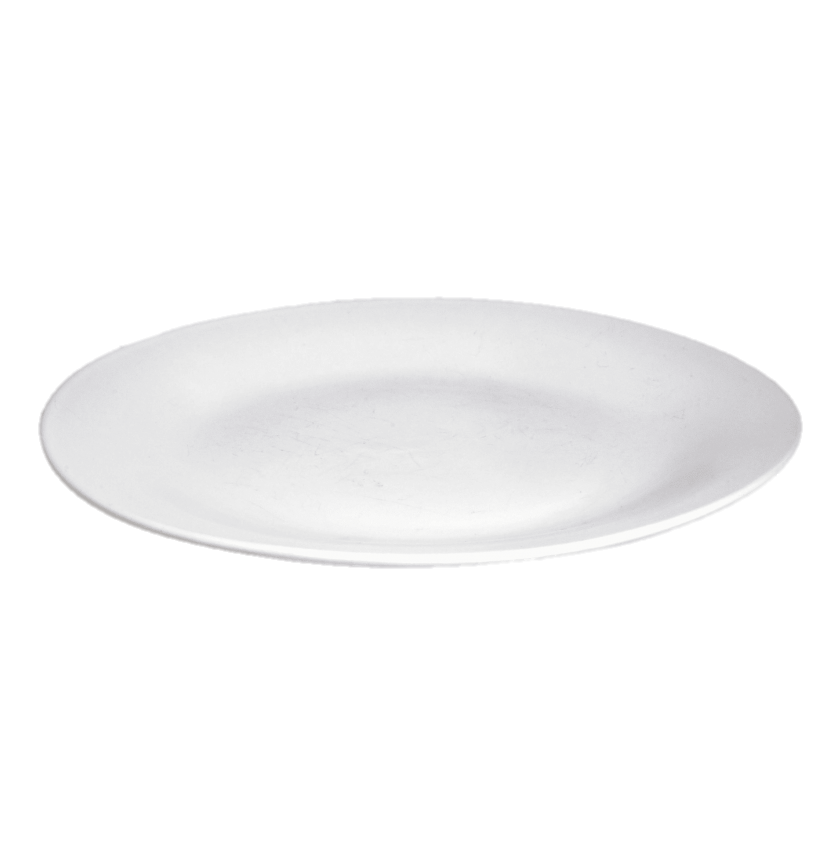 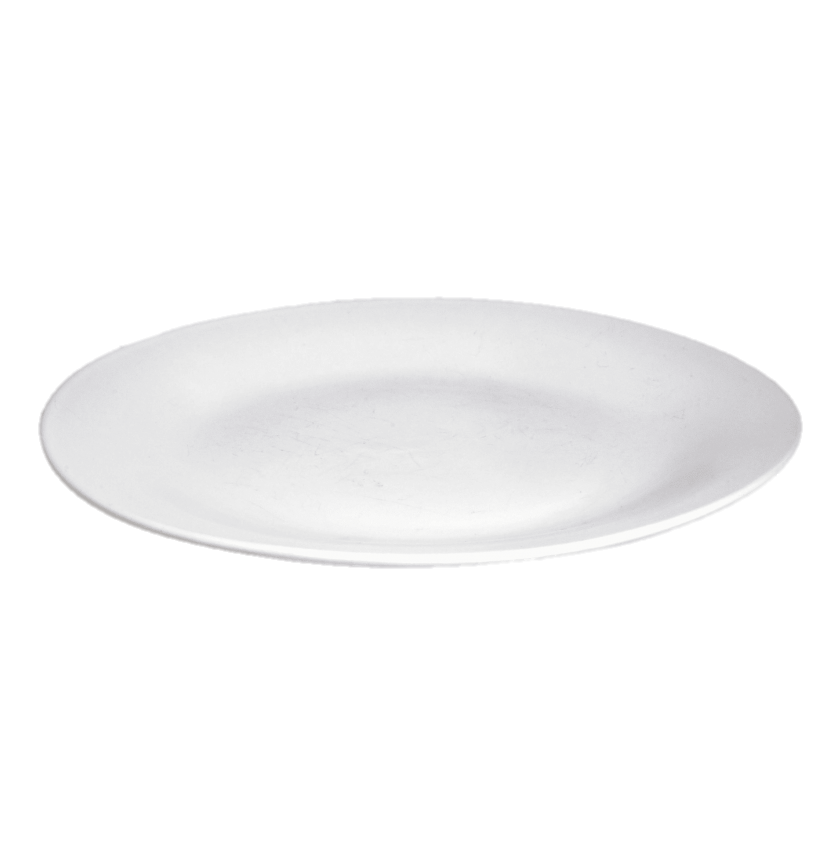 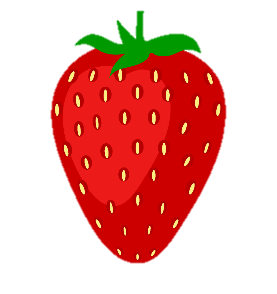 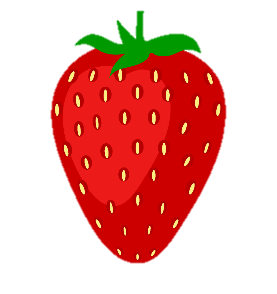 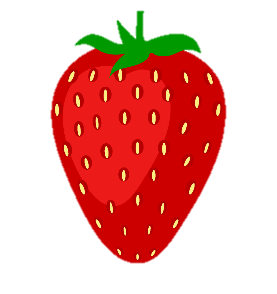 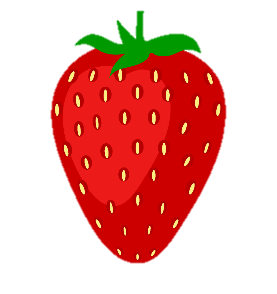 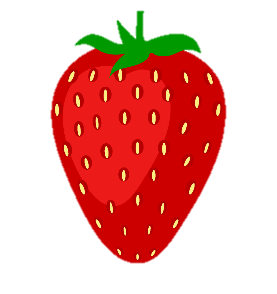 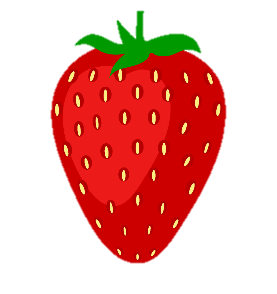 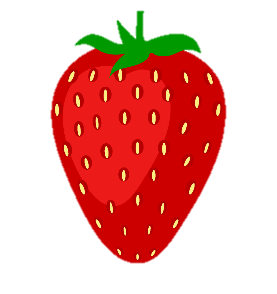 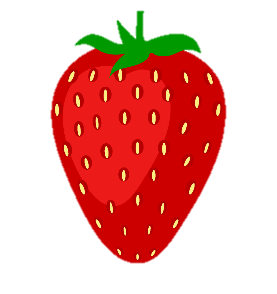 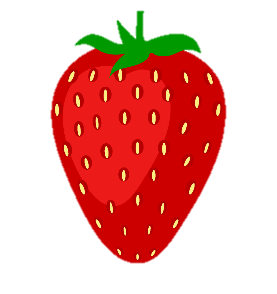 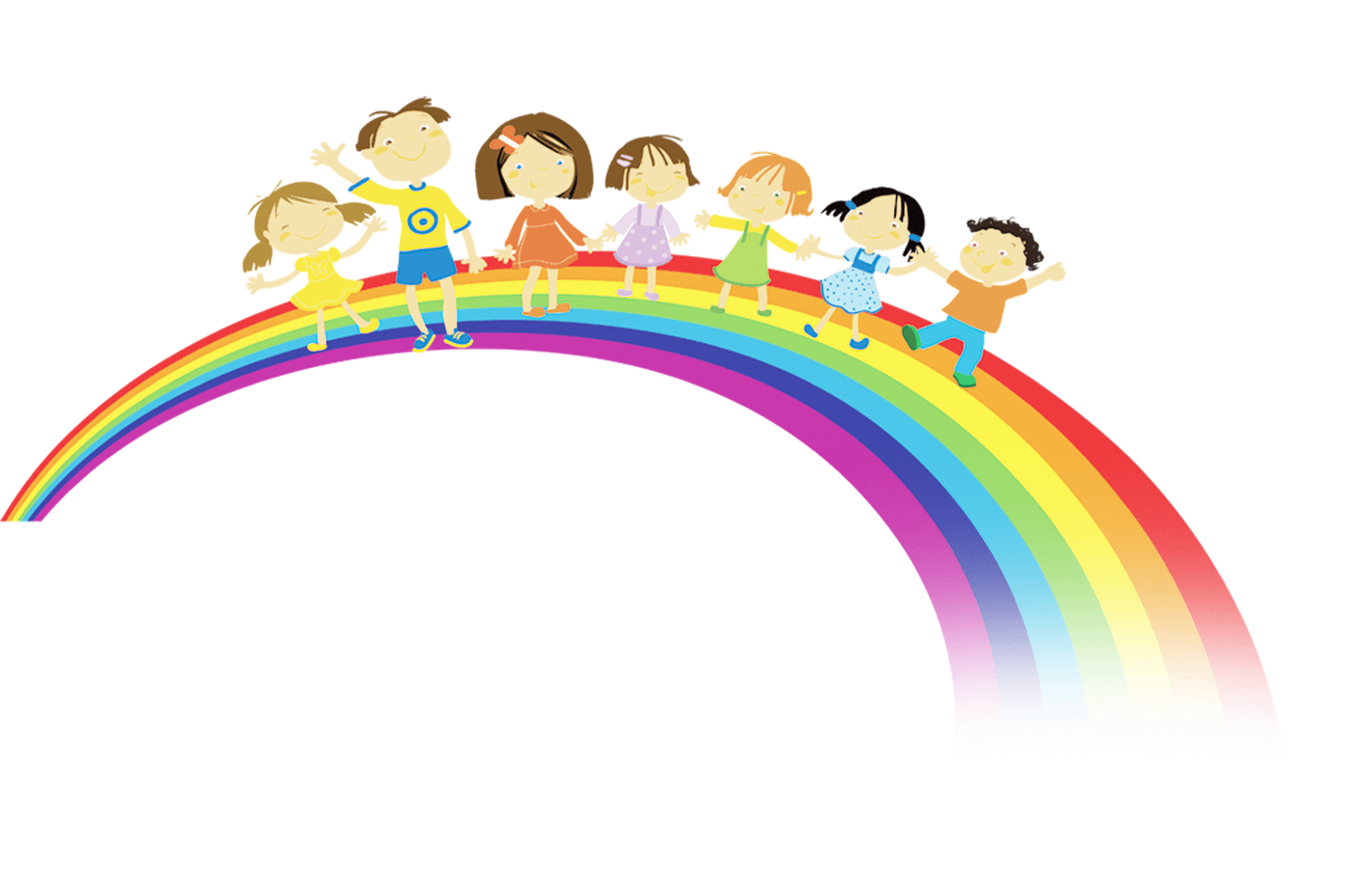 4 x 3 = 12
3 x 5 = 15
6 x 3 = 18
5 x 4 = 20
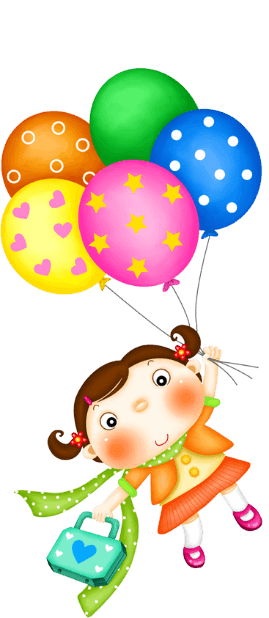 Tính nhẩm
Bài 2
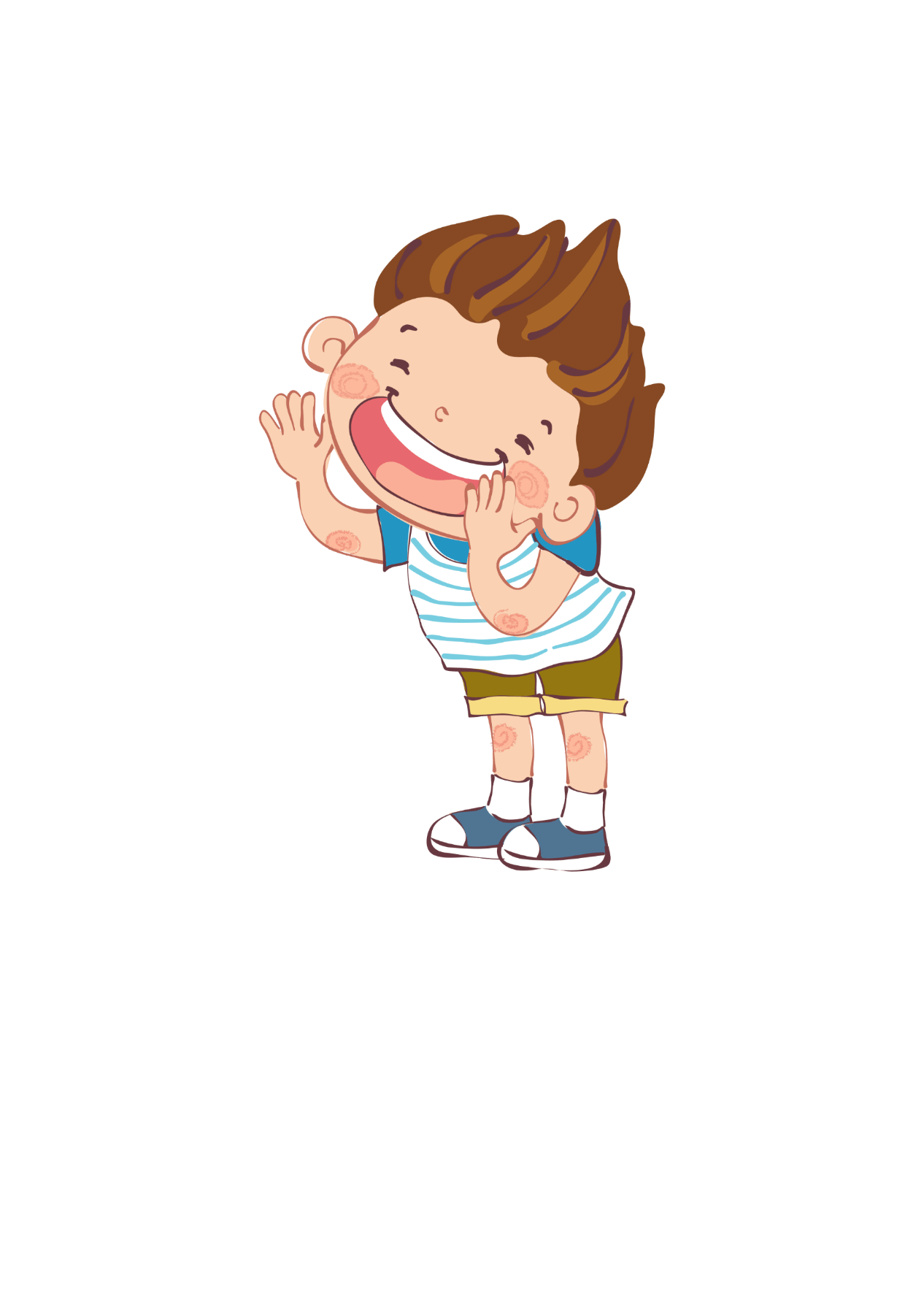 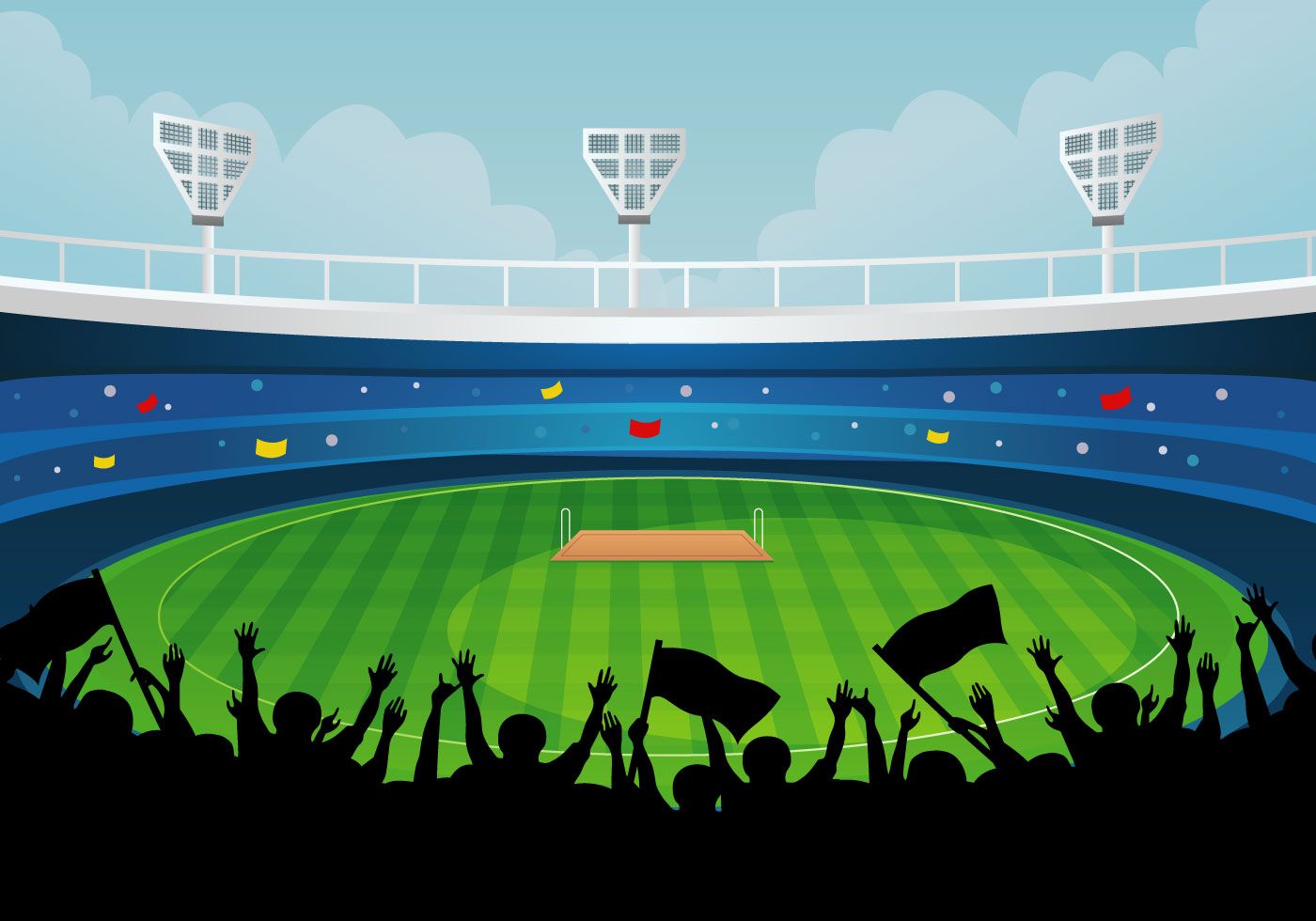 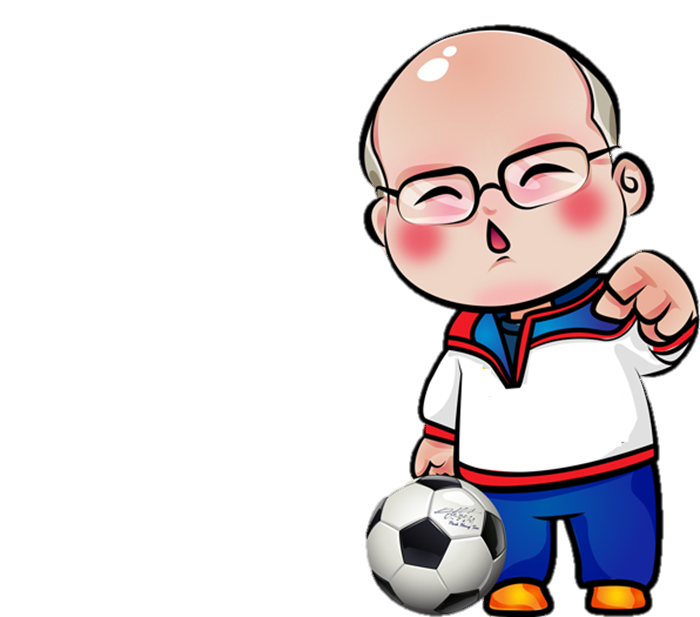 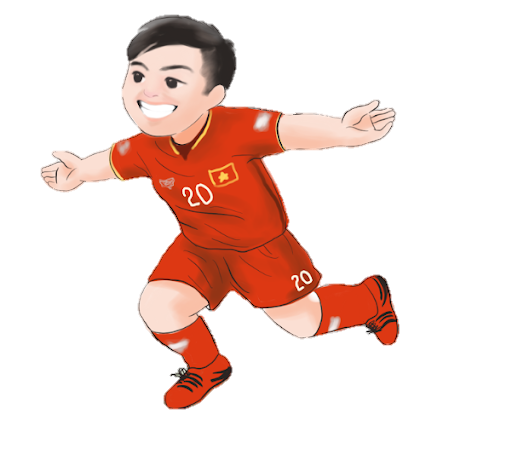 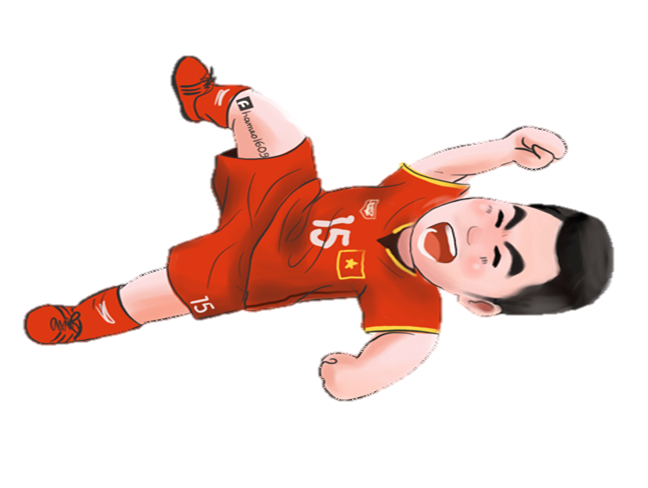 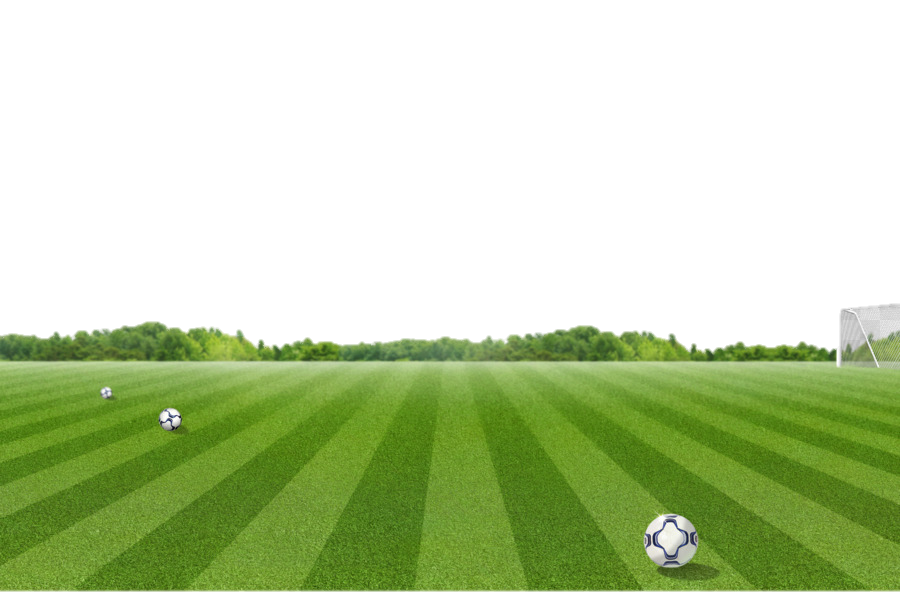 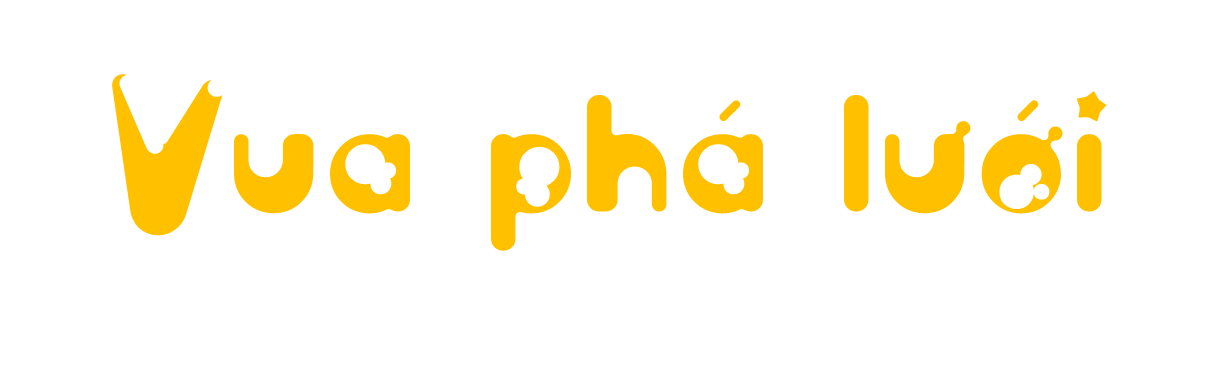 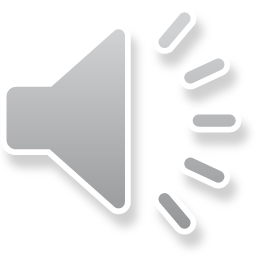 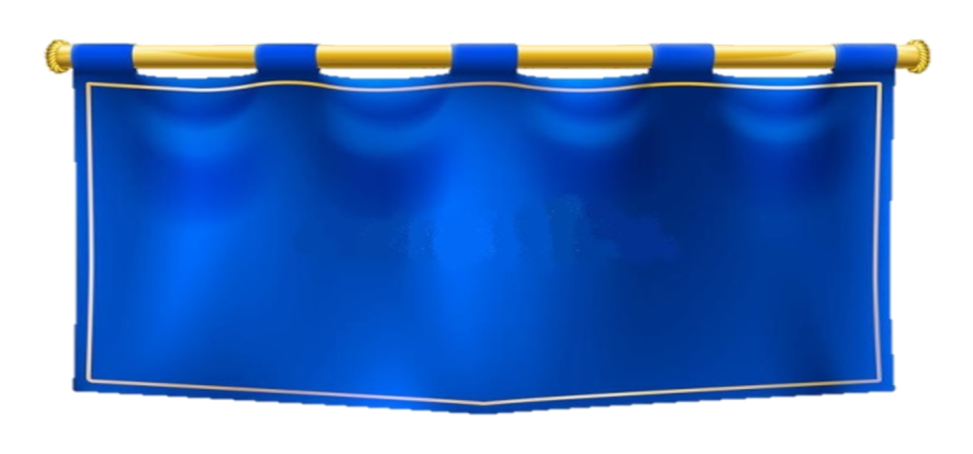 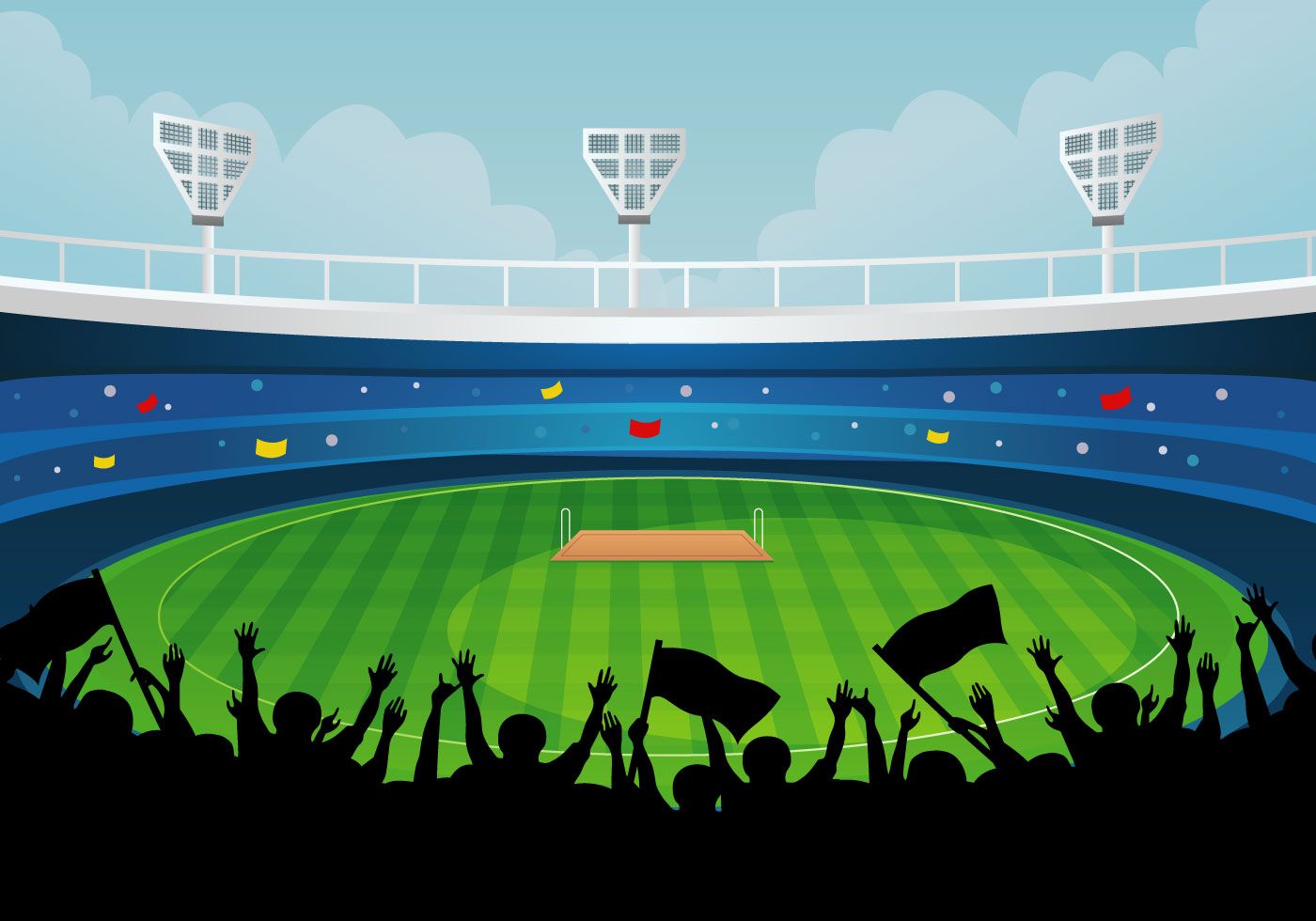 2 x 4 =
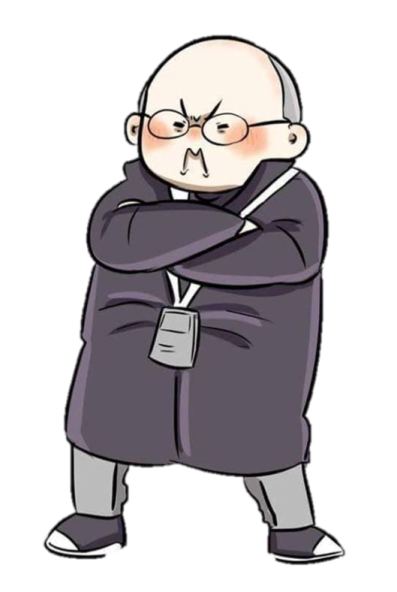 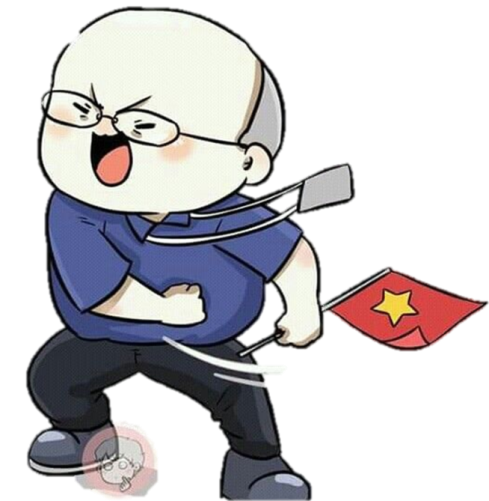 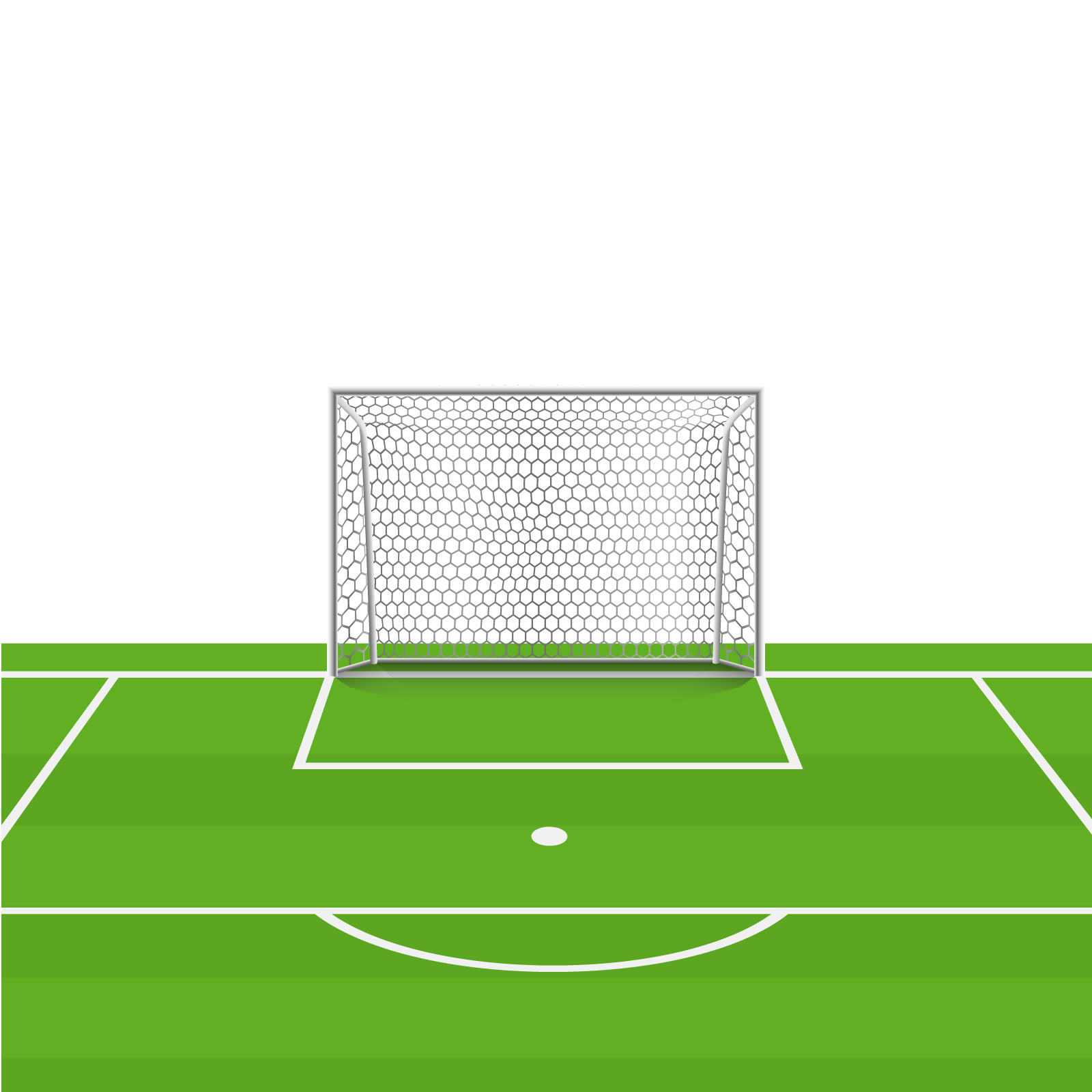 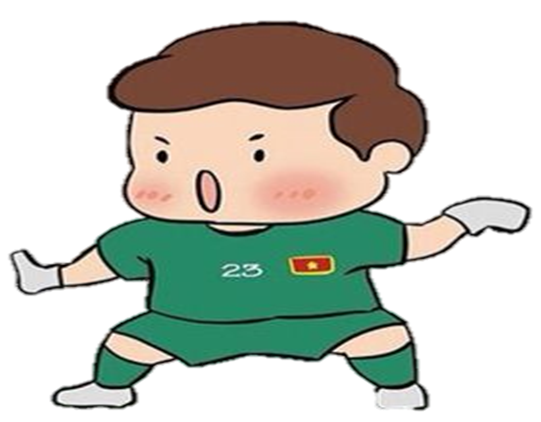 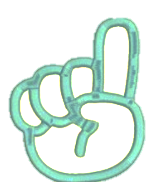 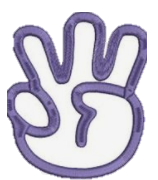 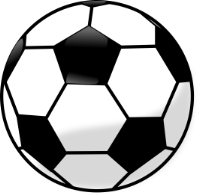 7
9
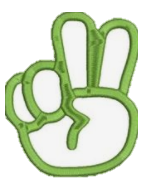 8
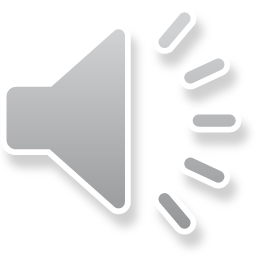 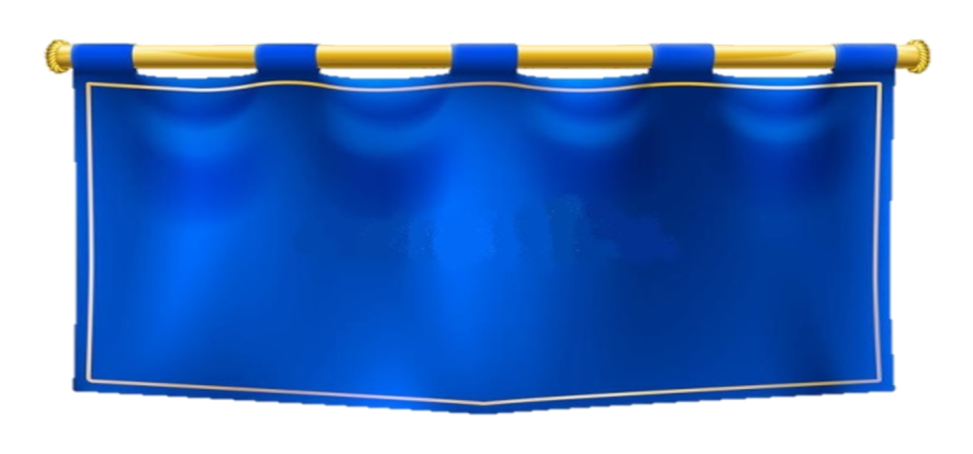 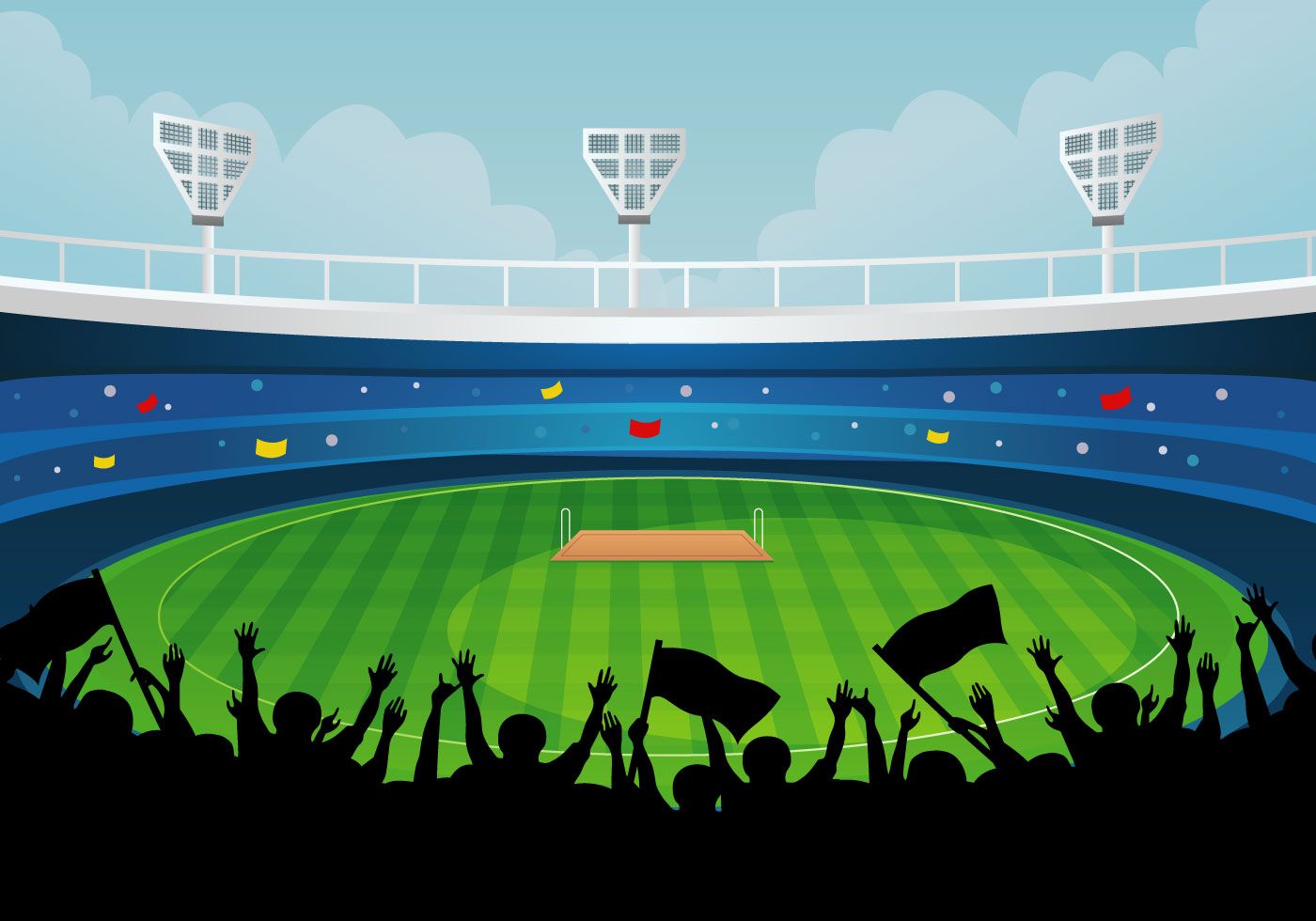 2 x 8 =
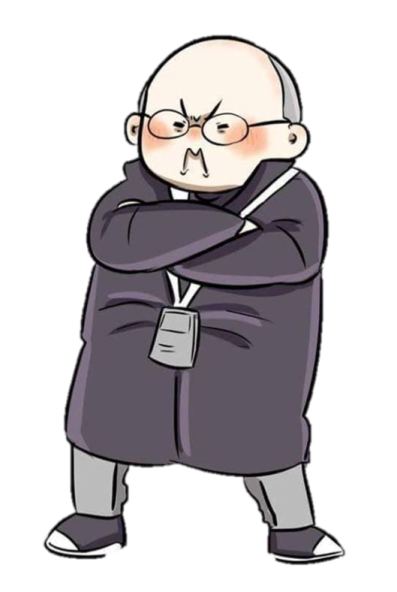 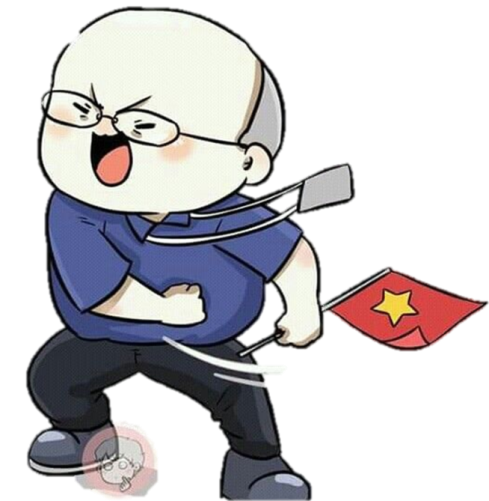 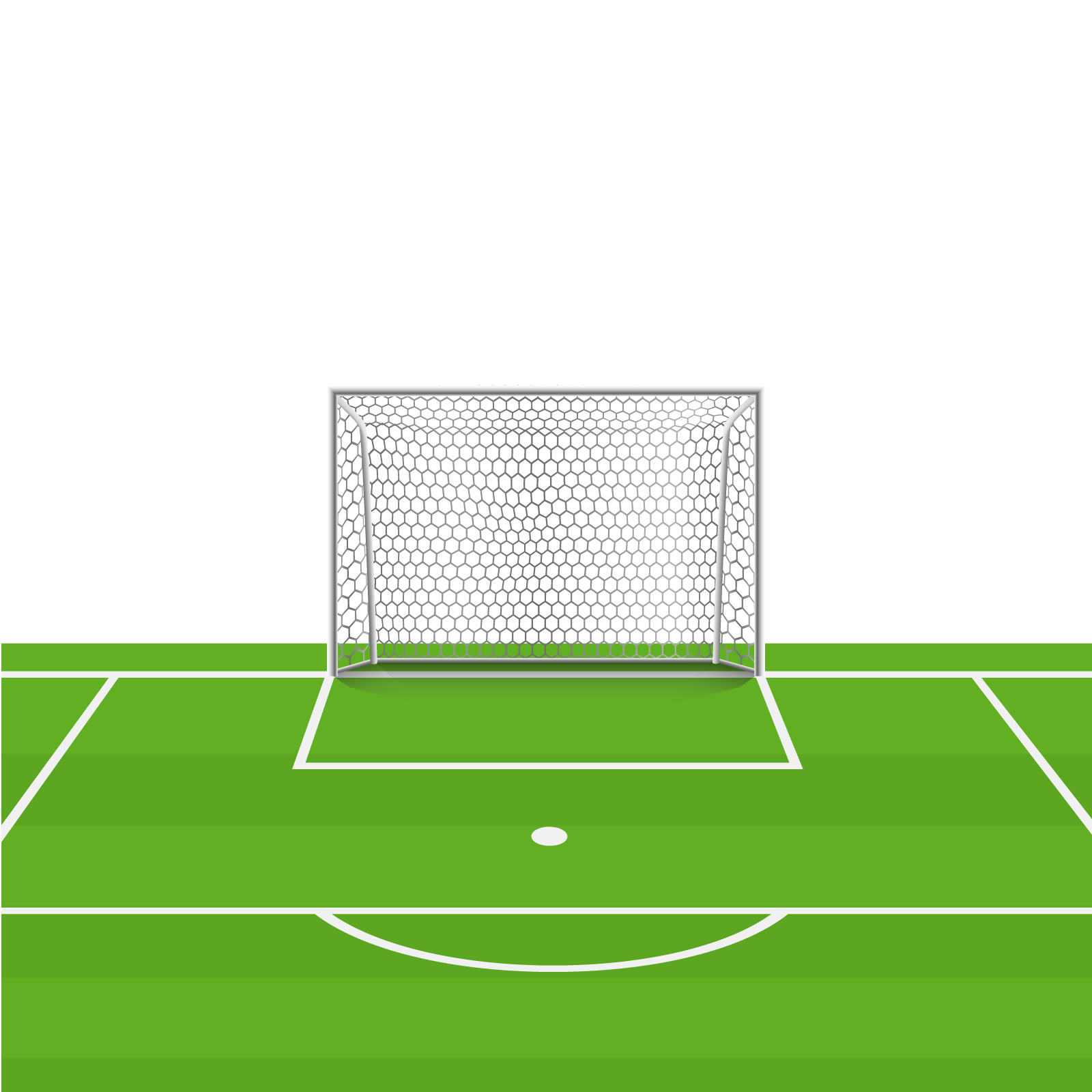 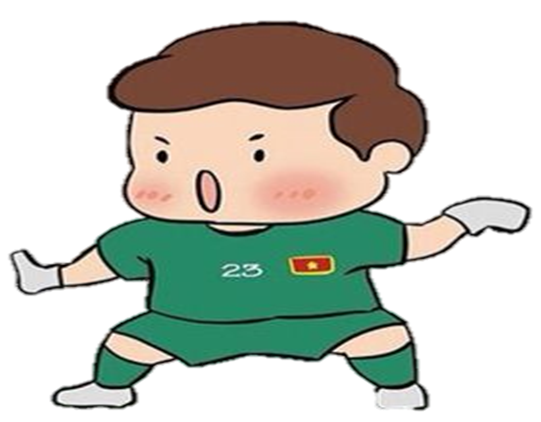 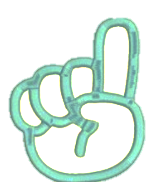 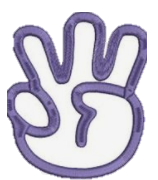 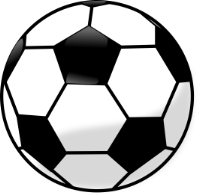 16
14
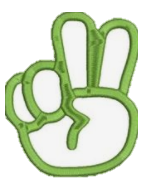 15
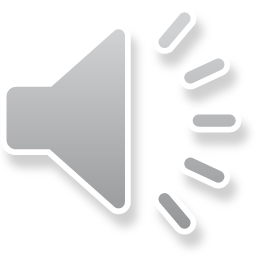 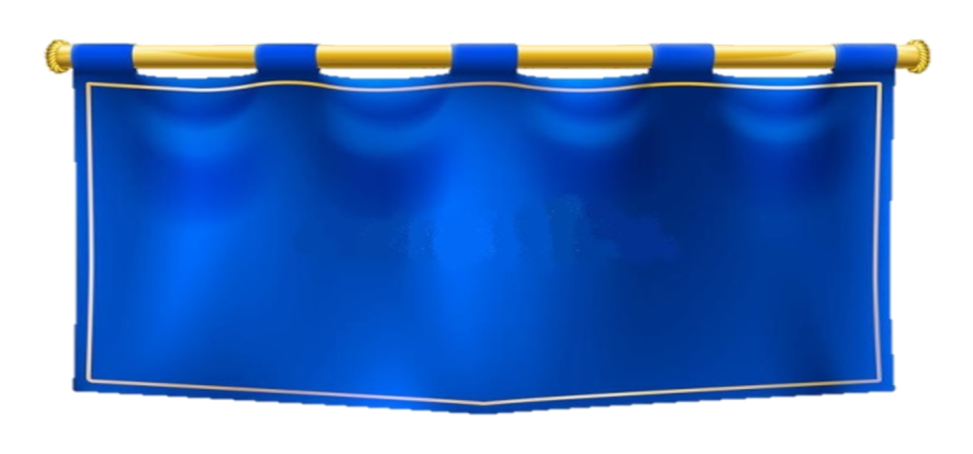 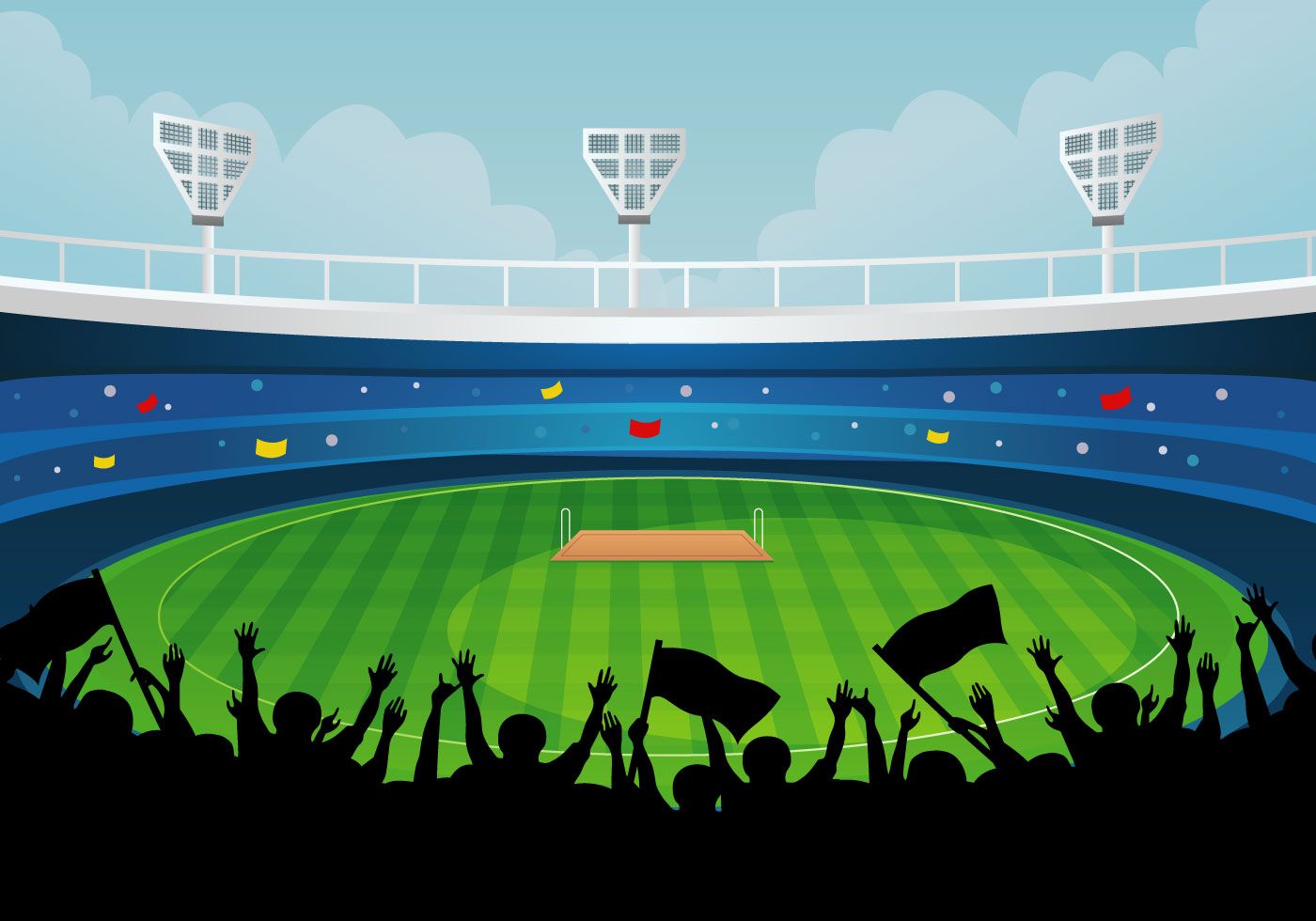 2 x 7 =
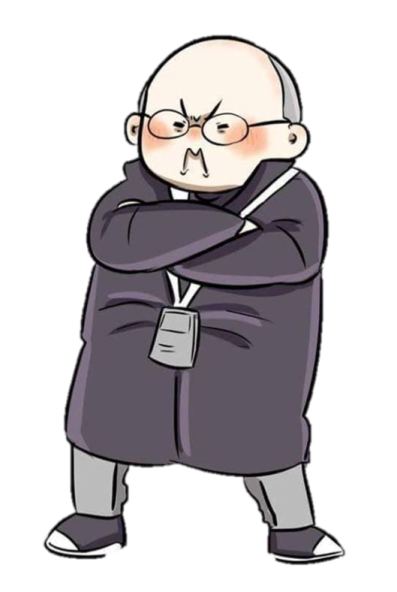 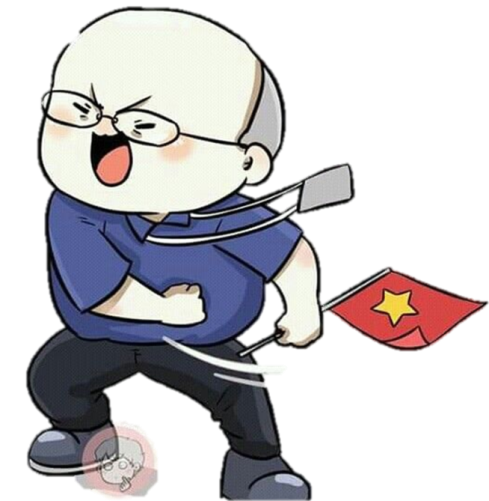 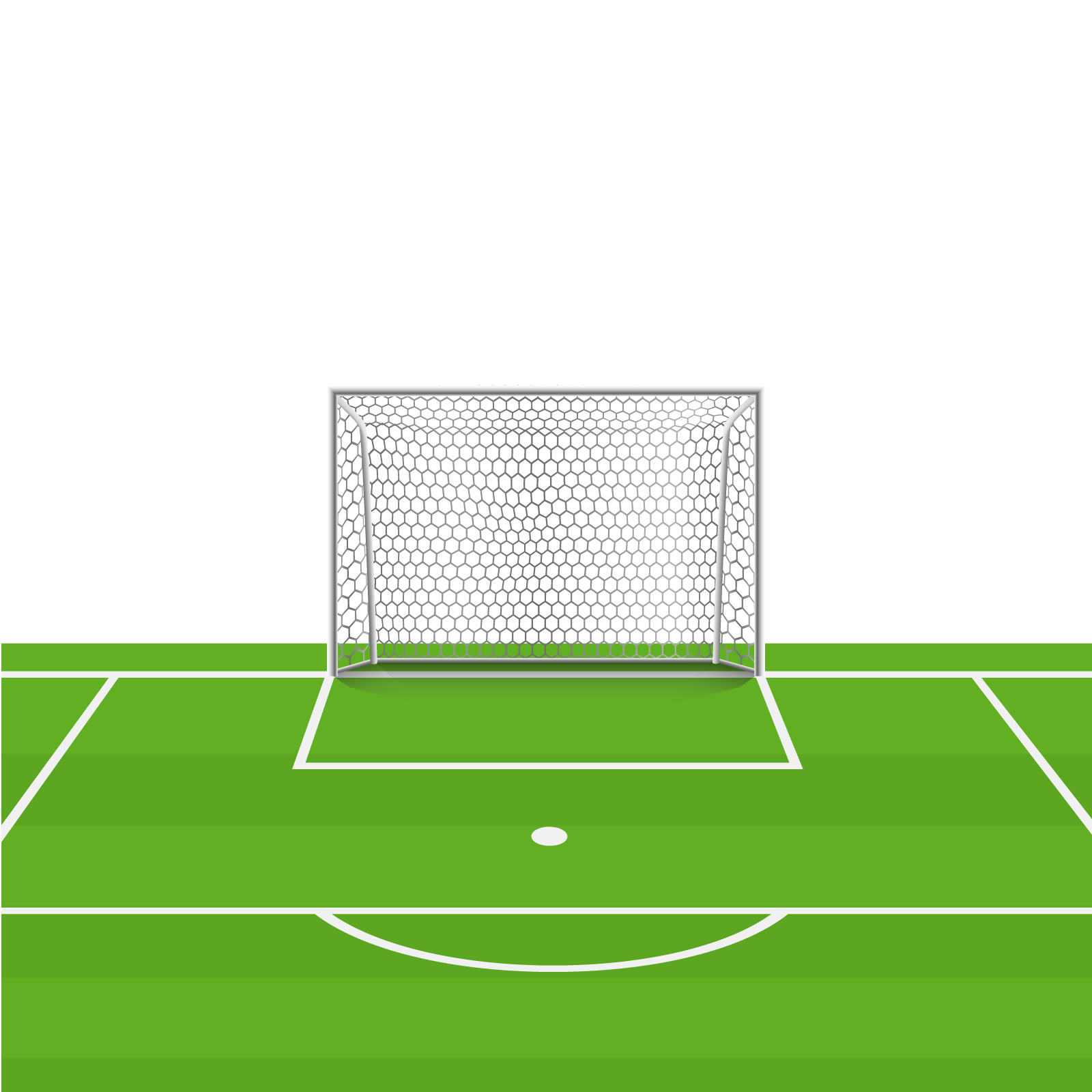 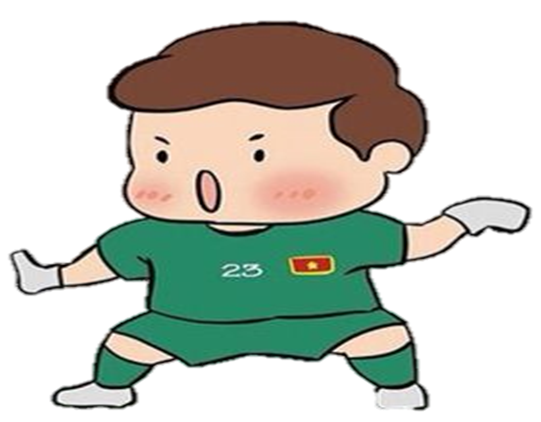 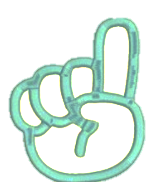 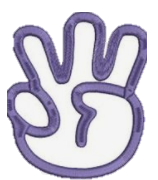 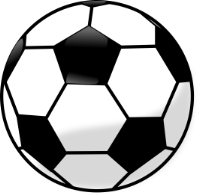 14
16
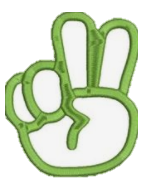 15
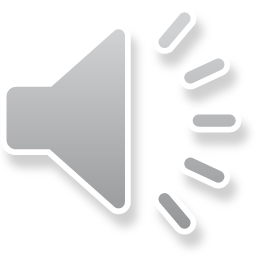 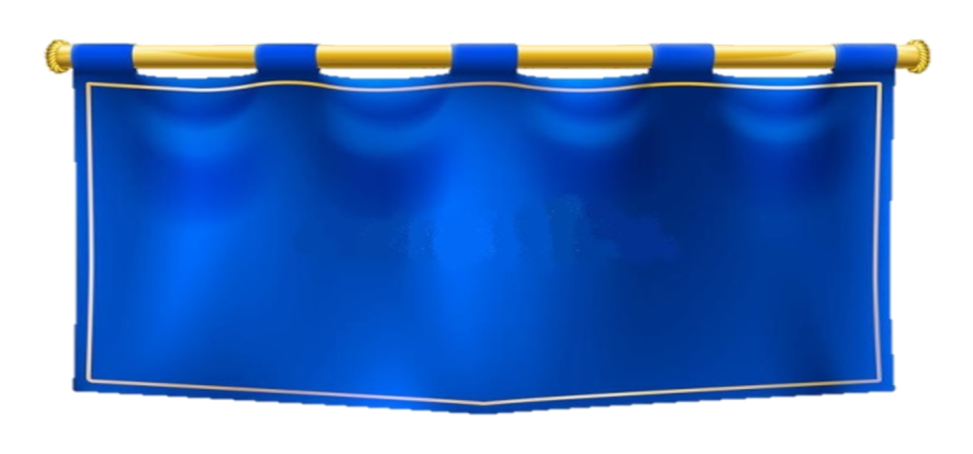 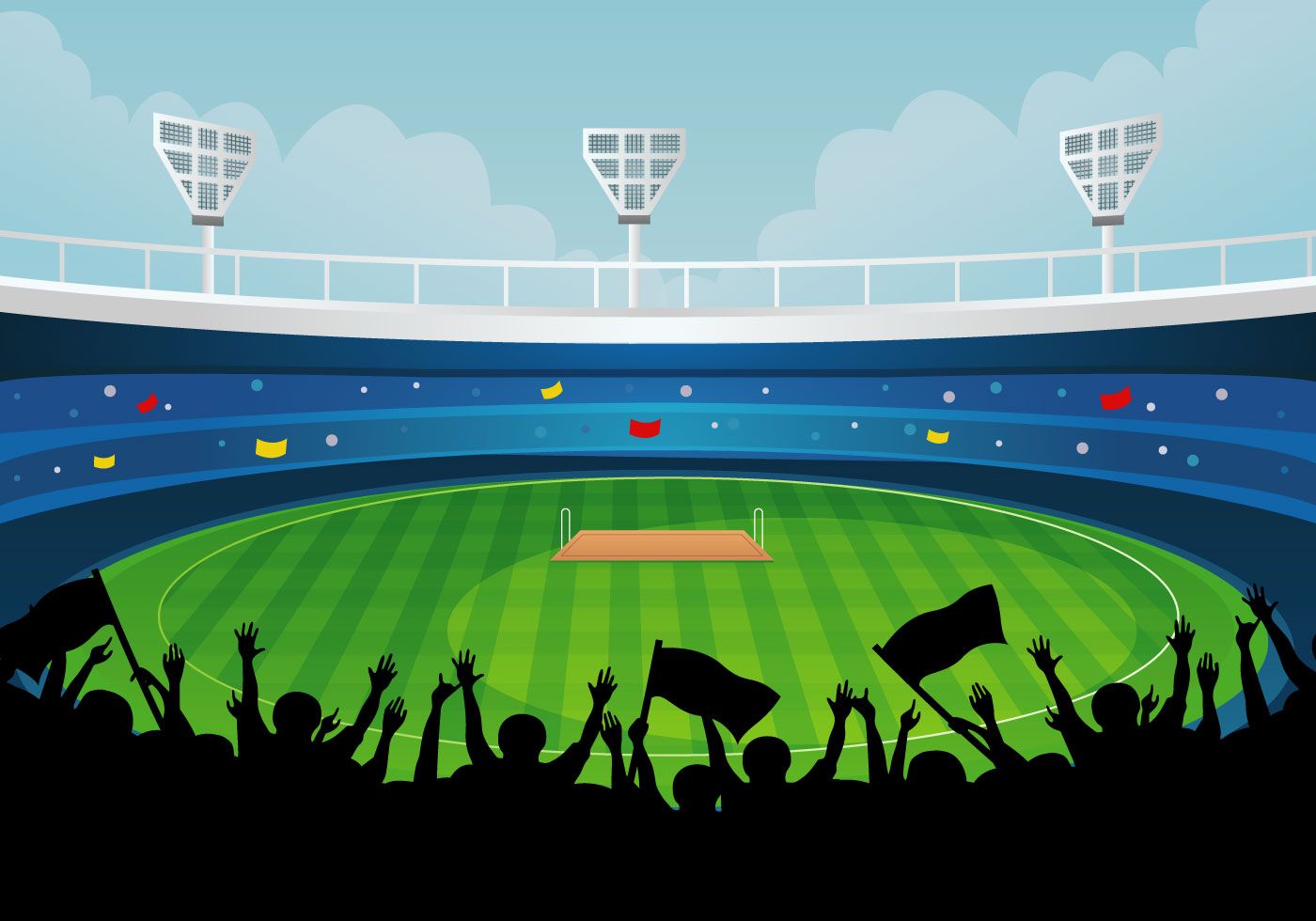 5 x 3 =
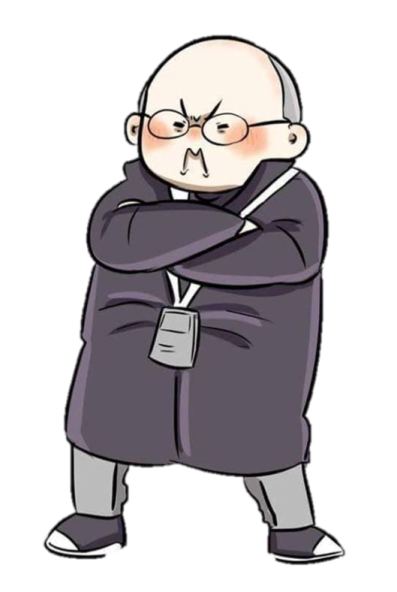 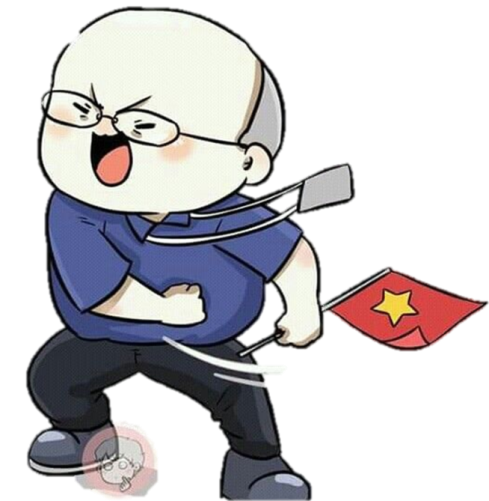 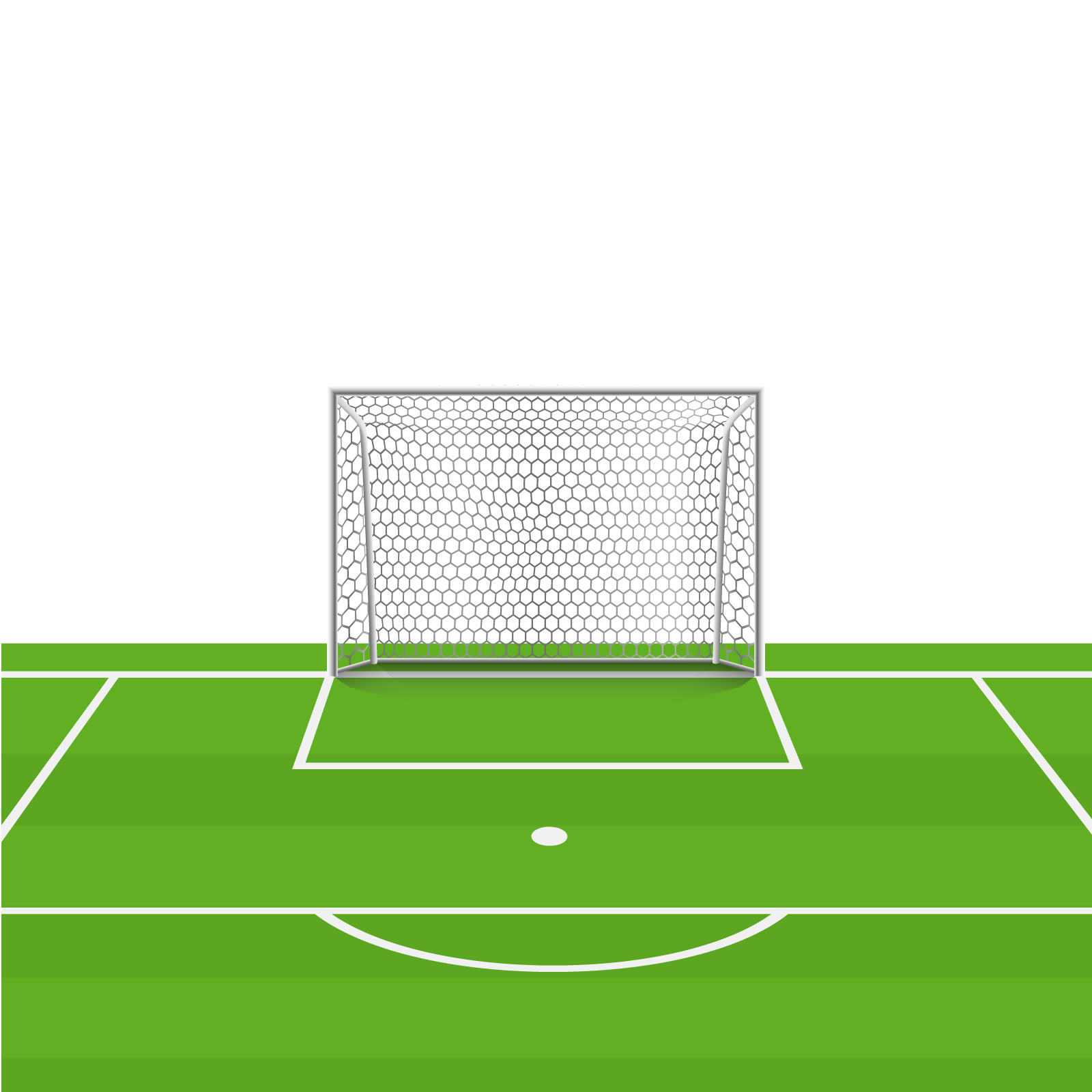 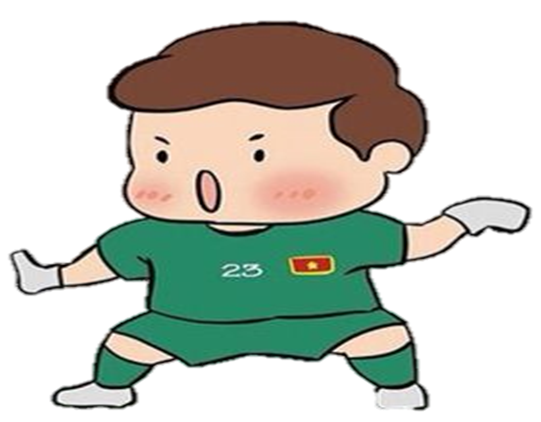 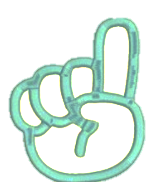 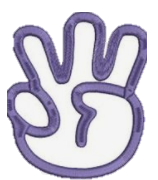 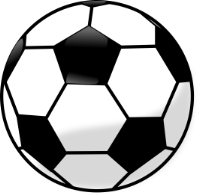 17
19
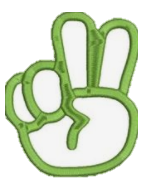 15
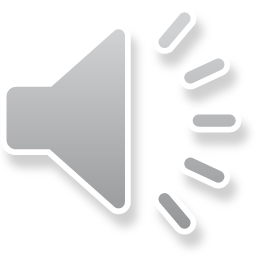 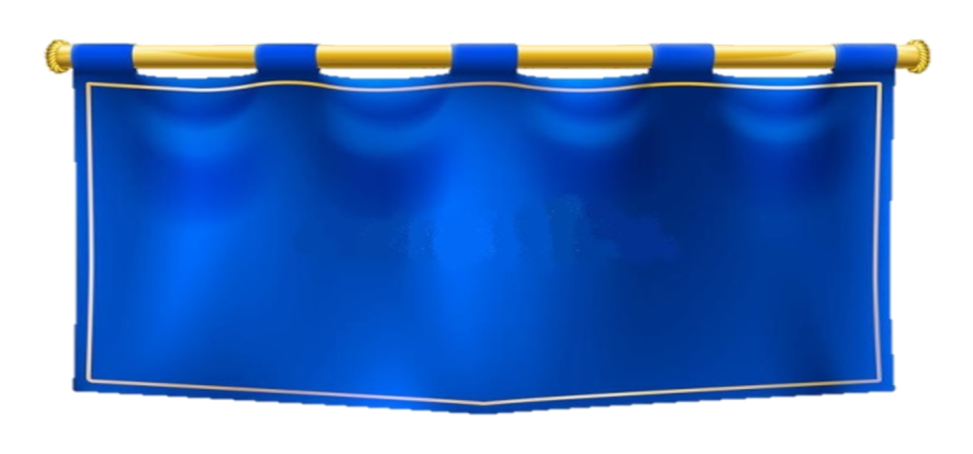 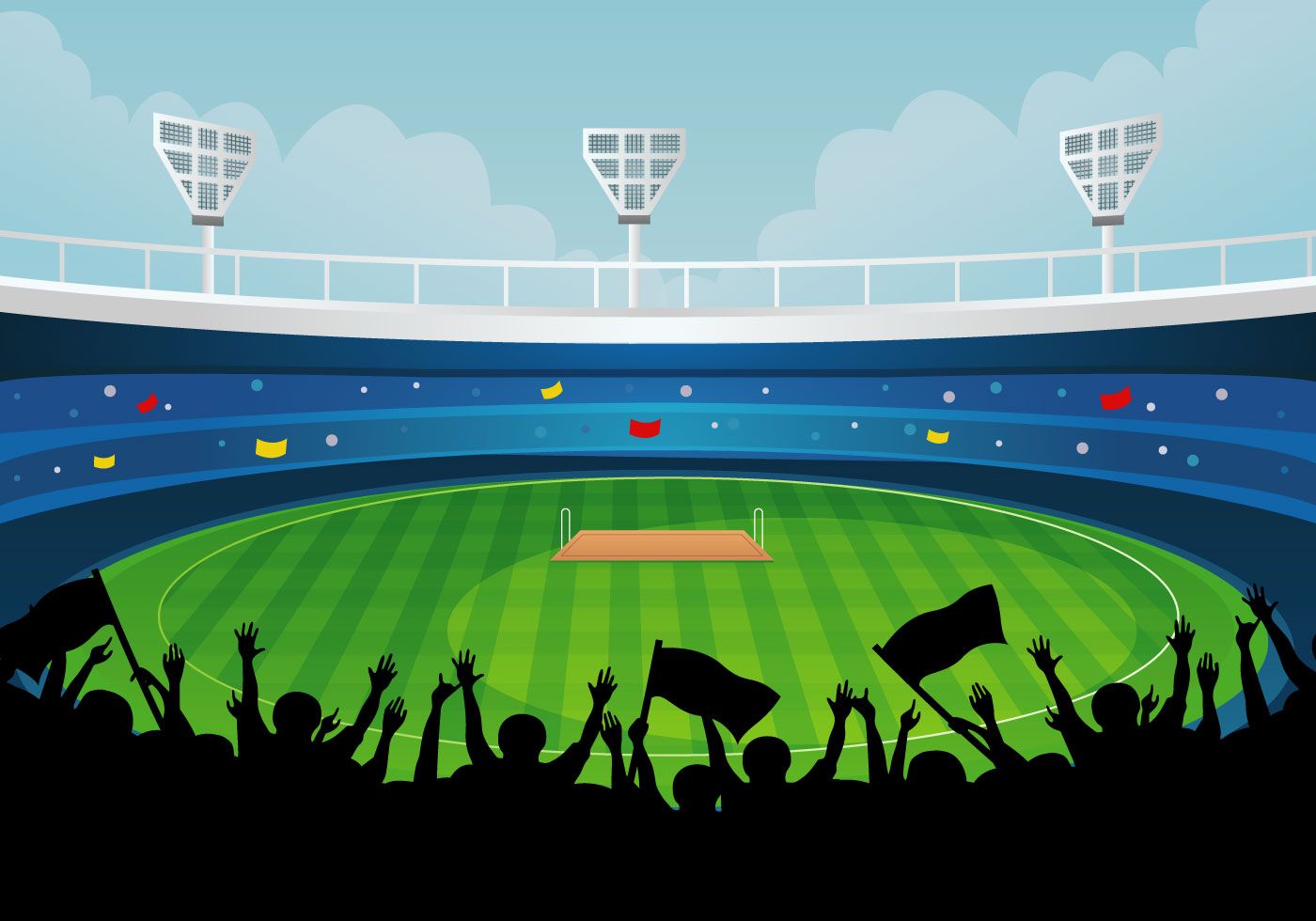 5 x 5 =
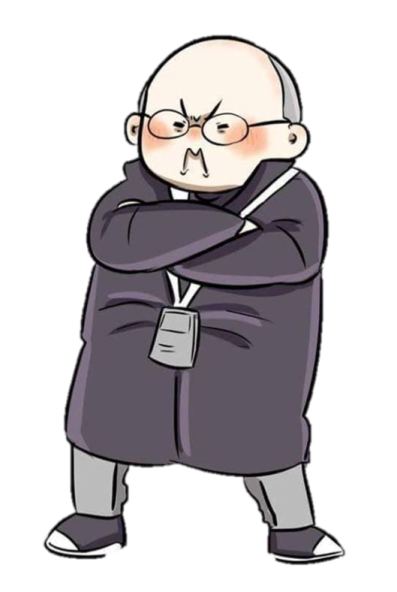 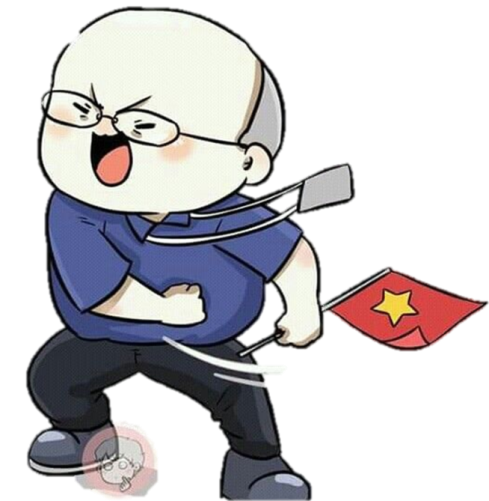 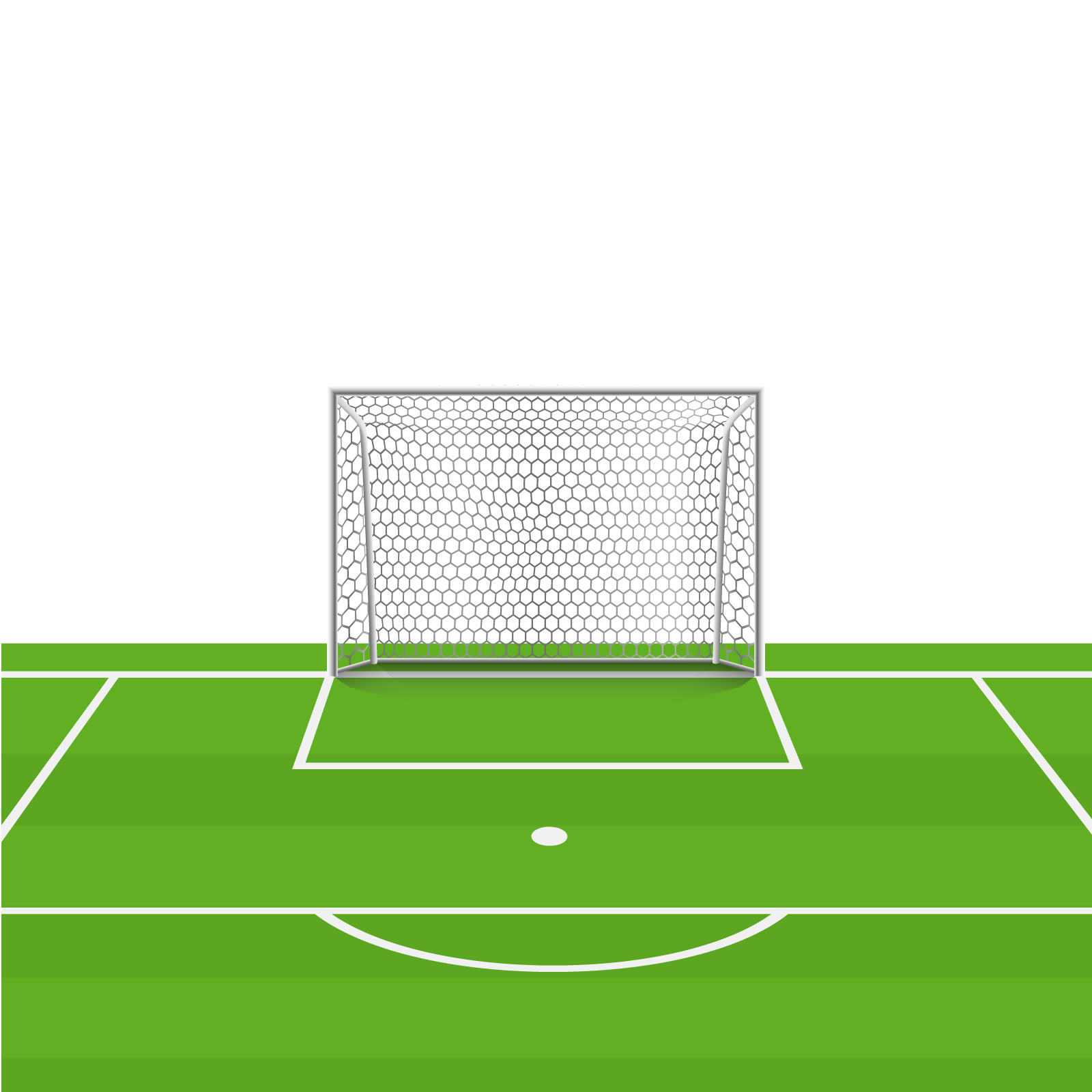 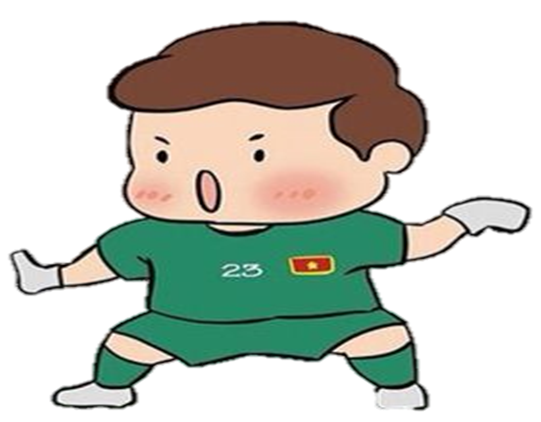 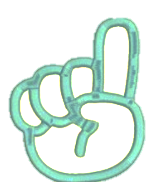 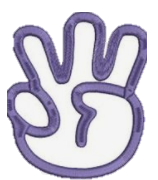 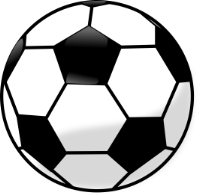 25
35
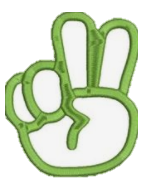 15
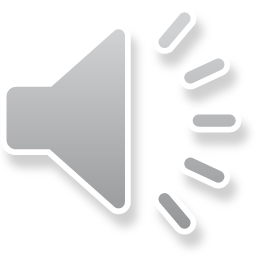 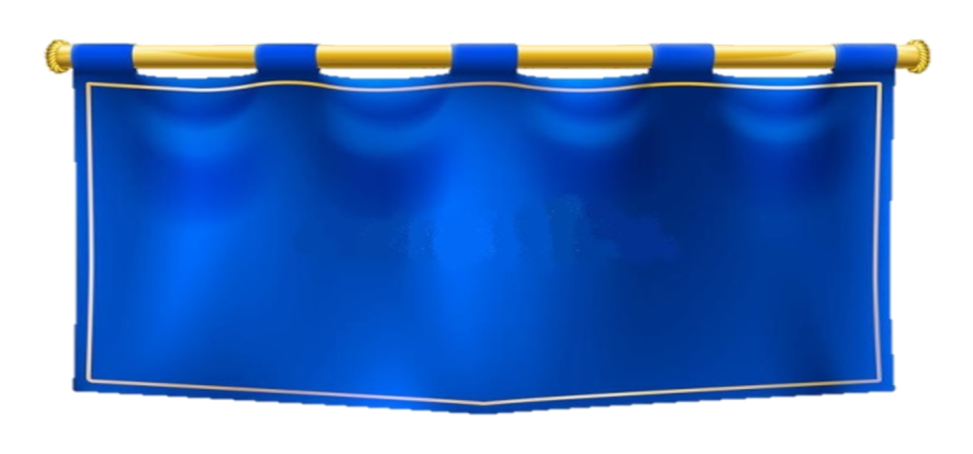 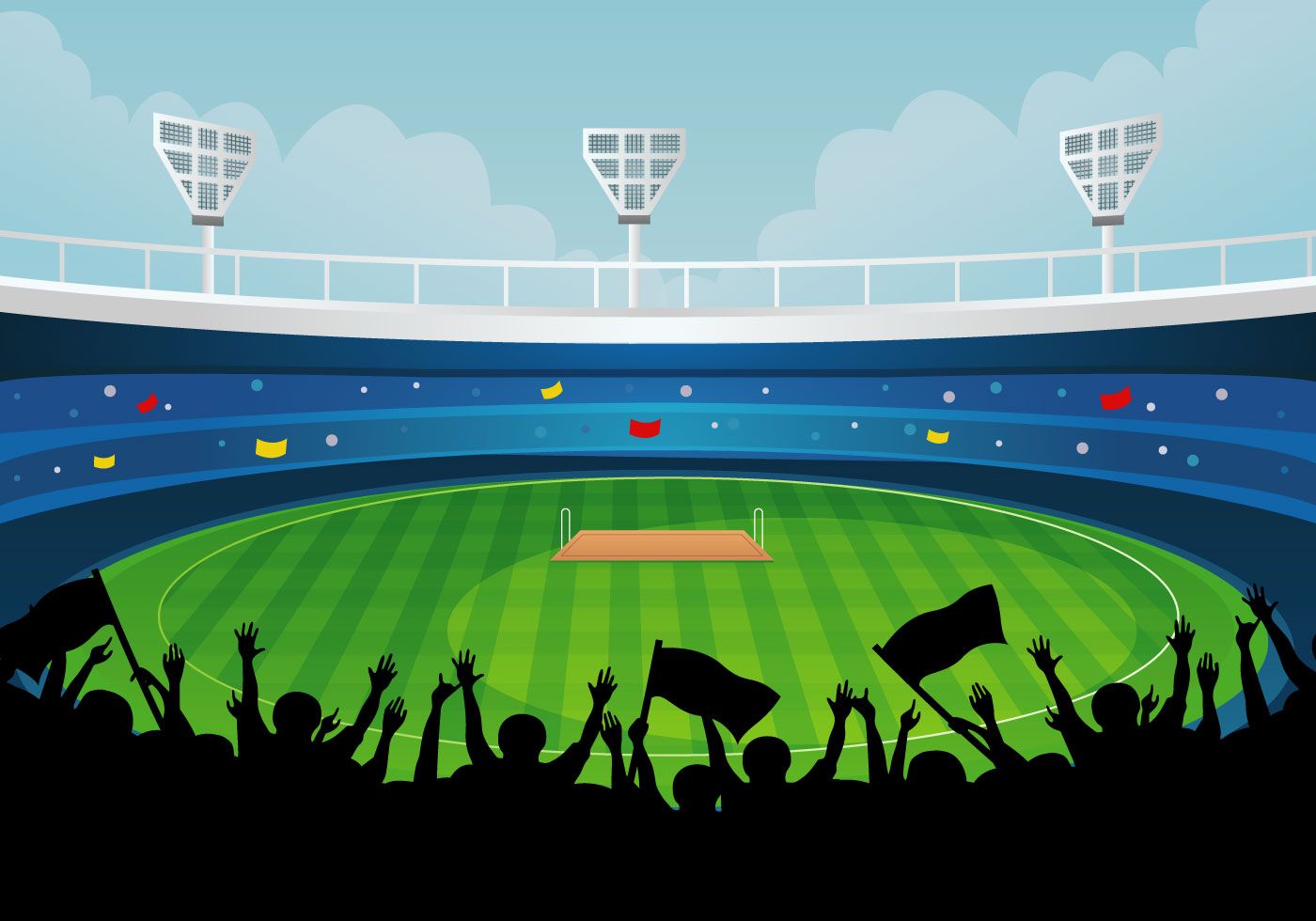 5 x 6 =
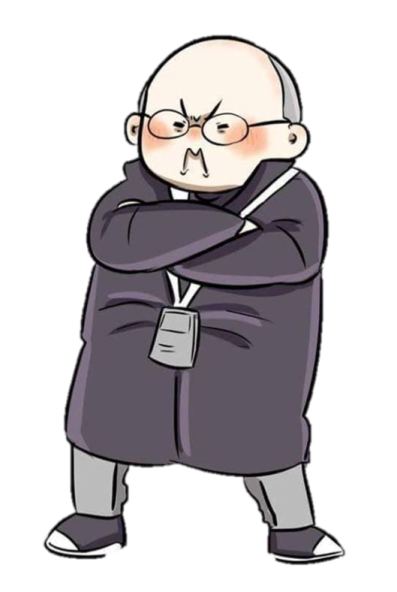 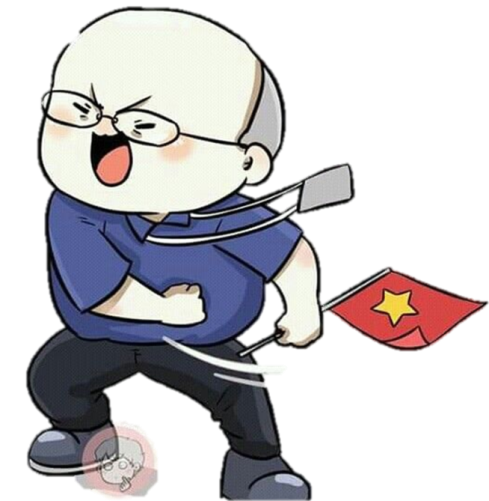 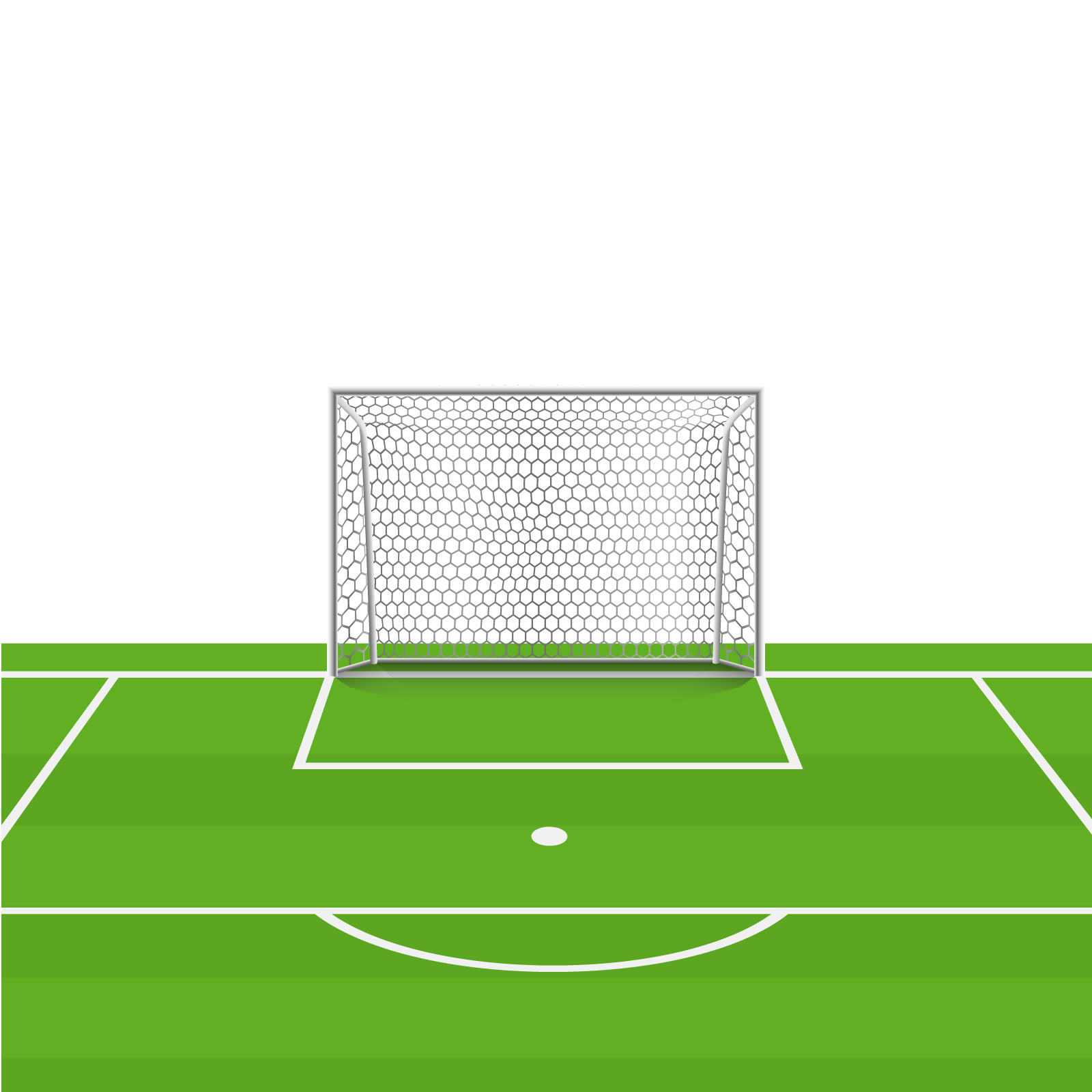 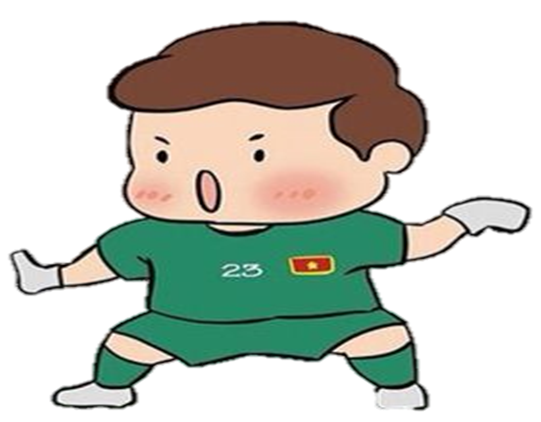 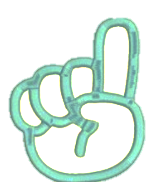 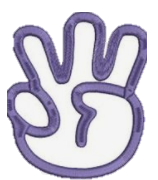 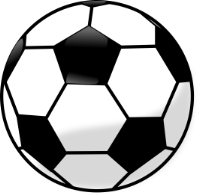 30
40
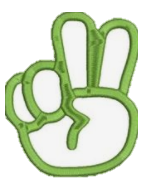 35
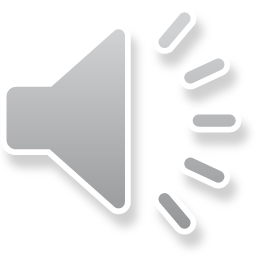 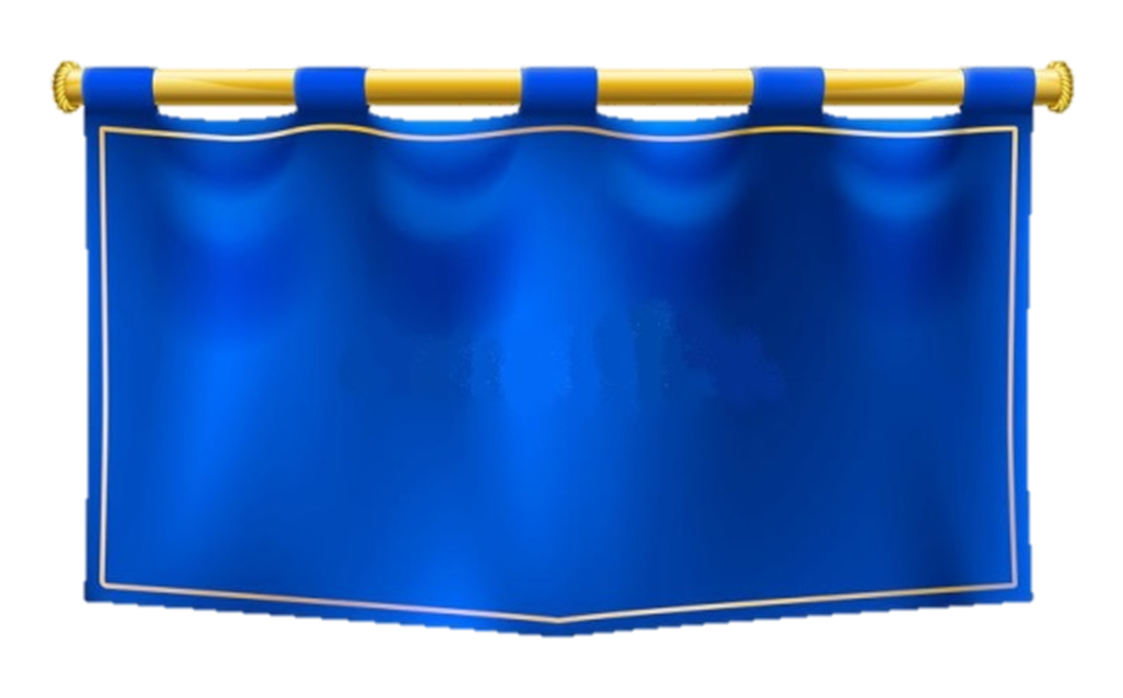 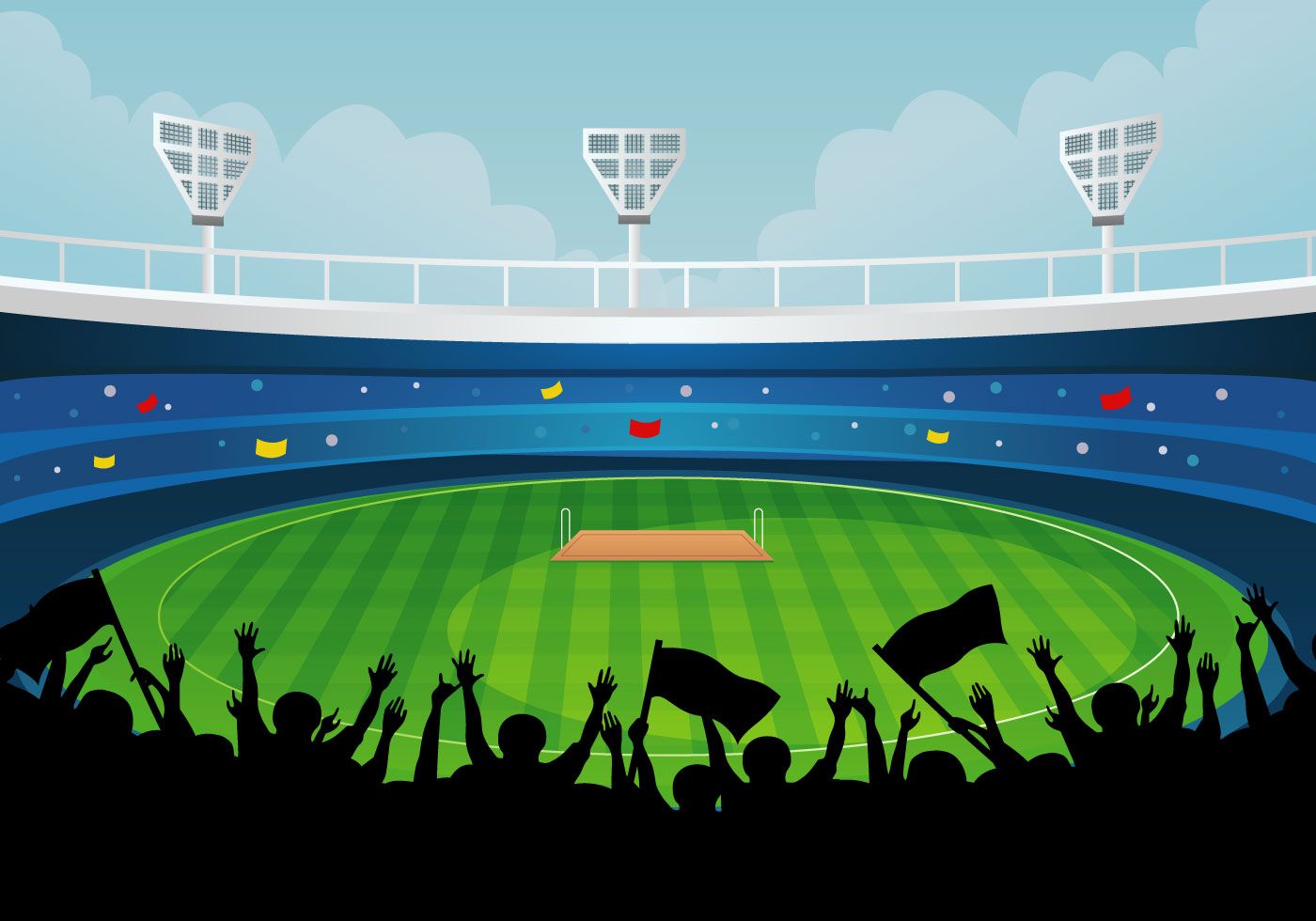 5 x 8 =
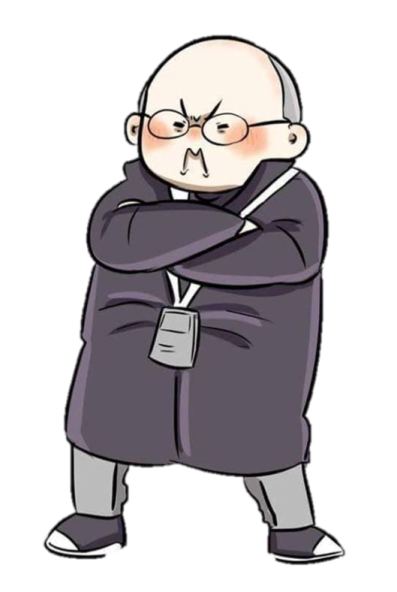 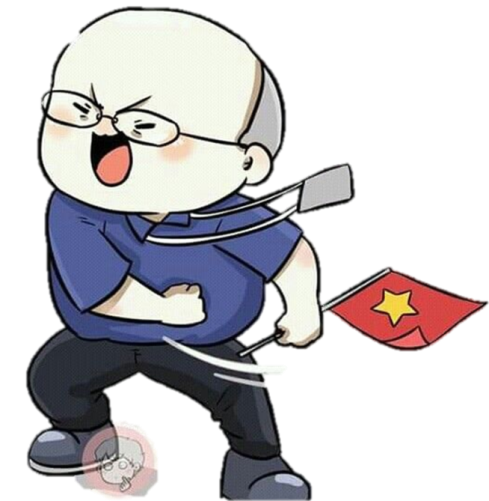 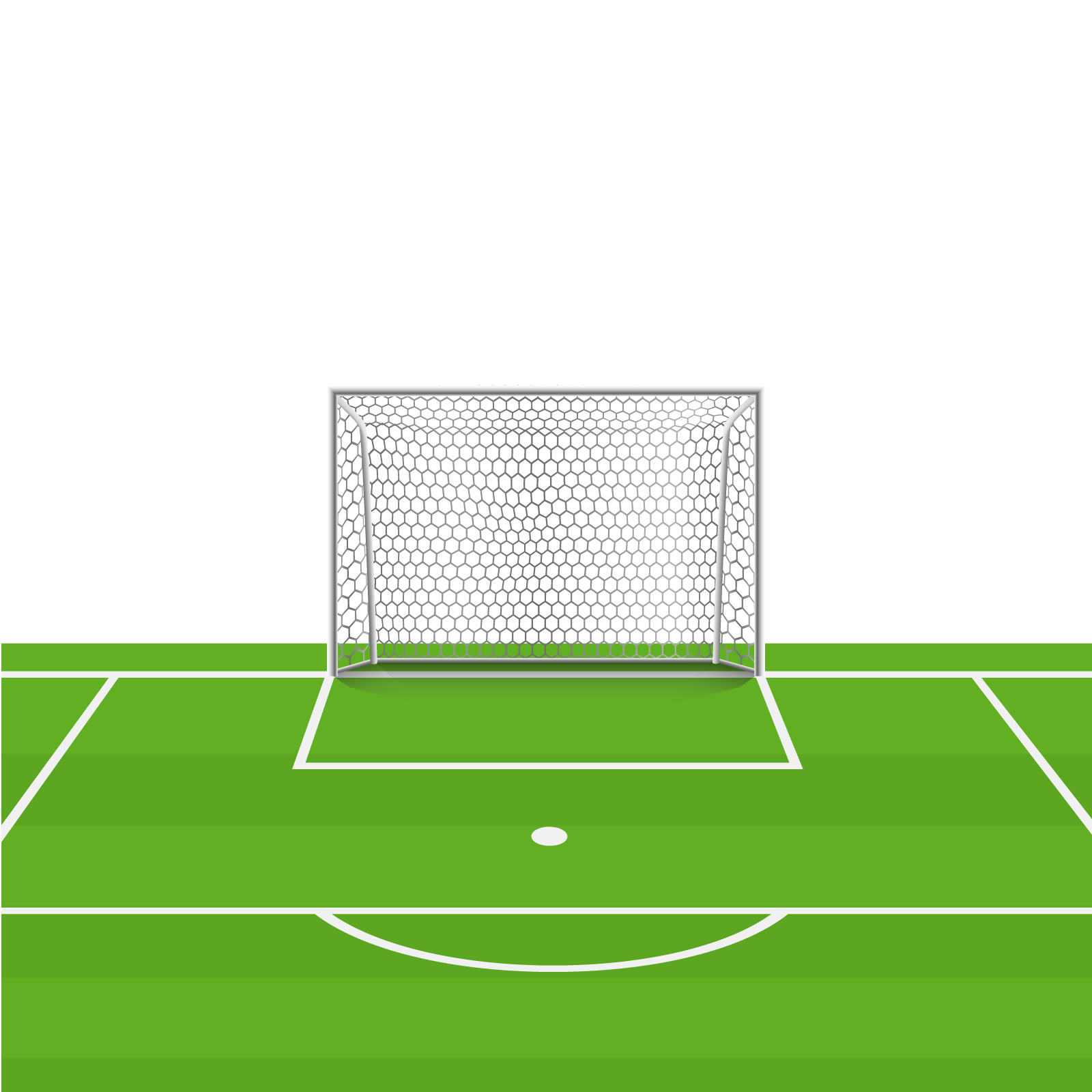 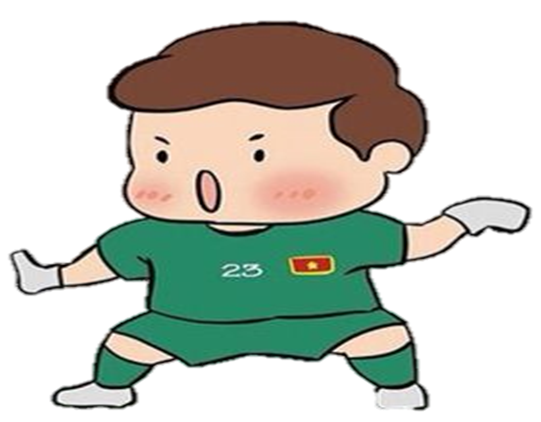 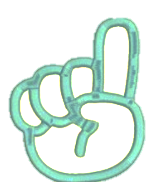 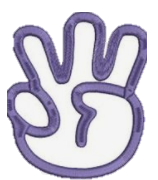 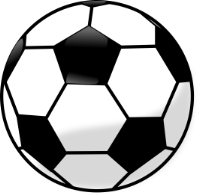 30
40
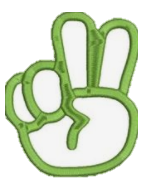 50
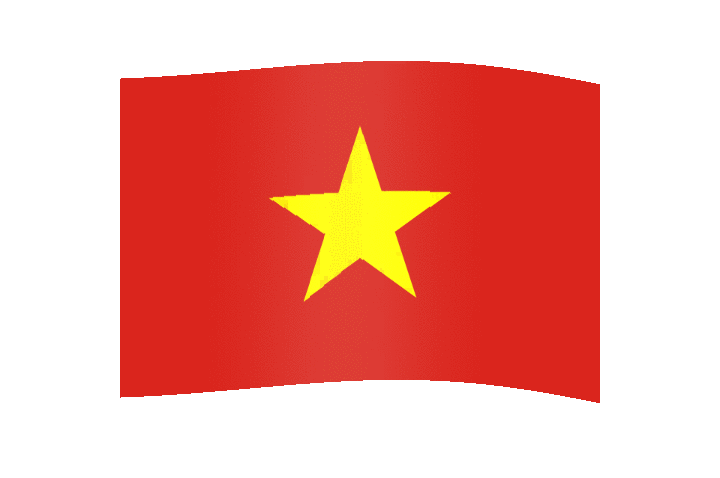 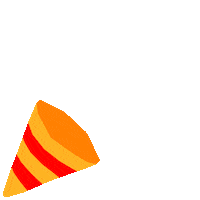 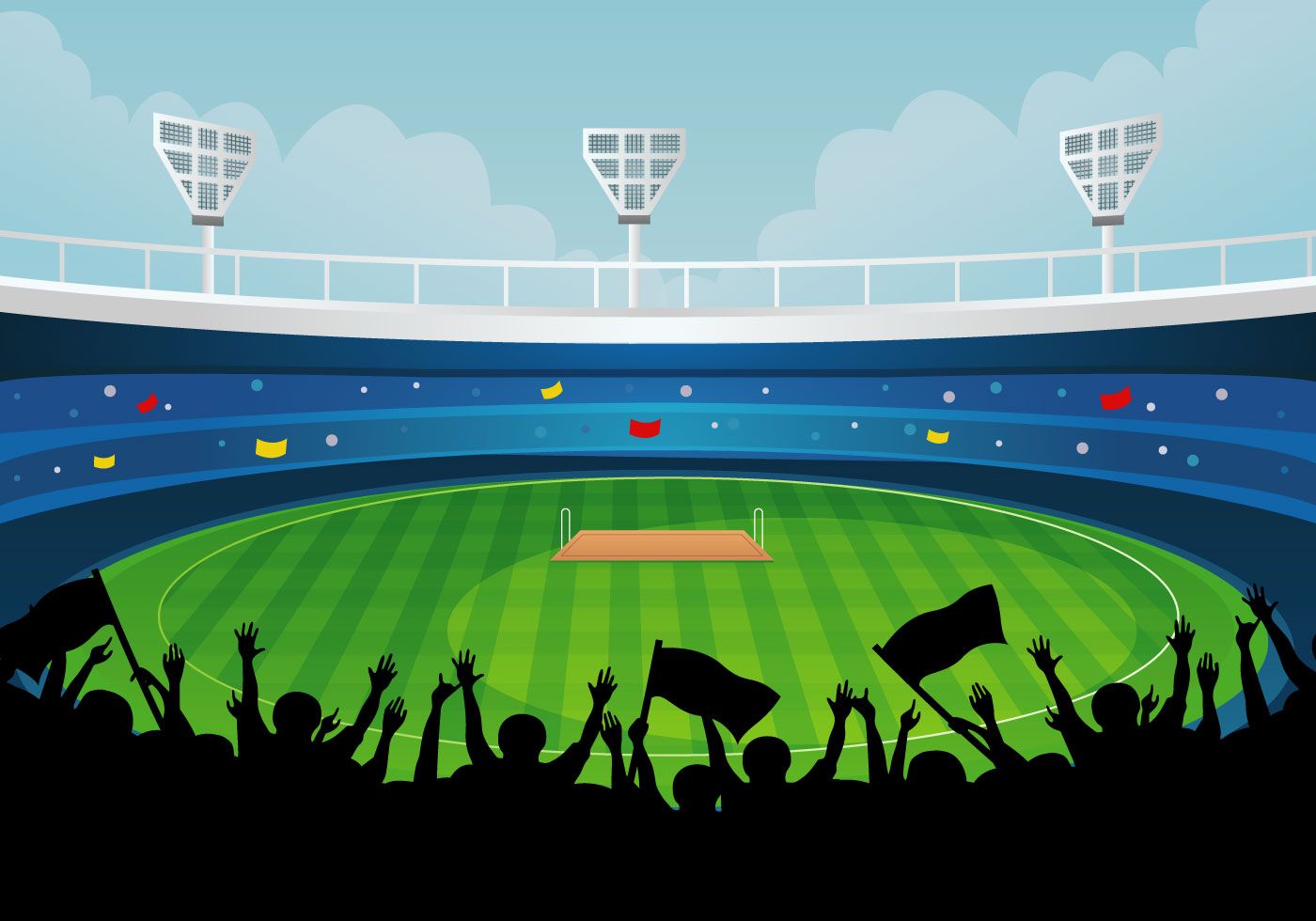 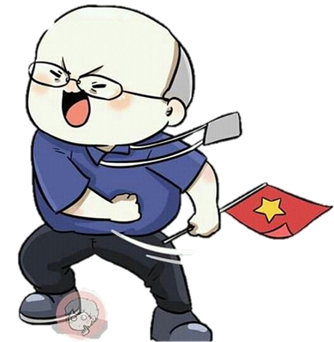 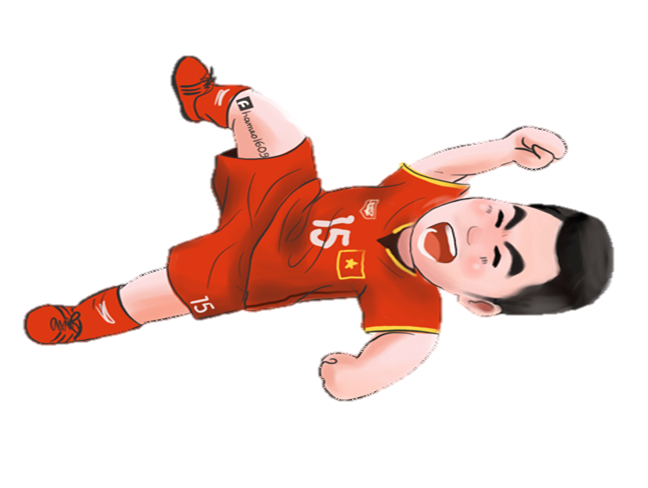 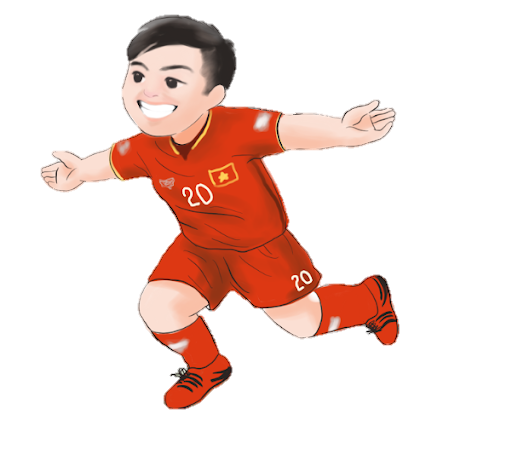 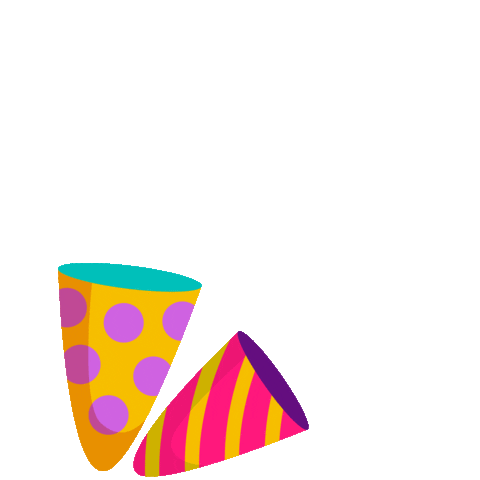 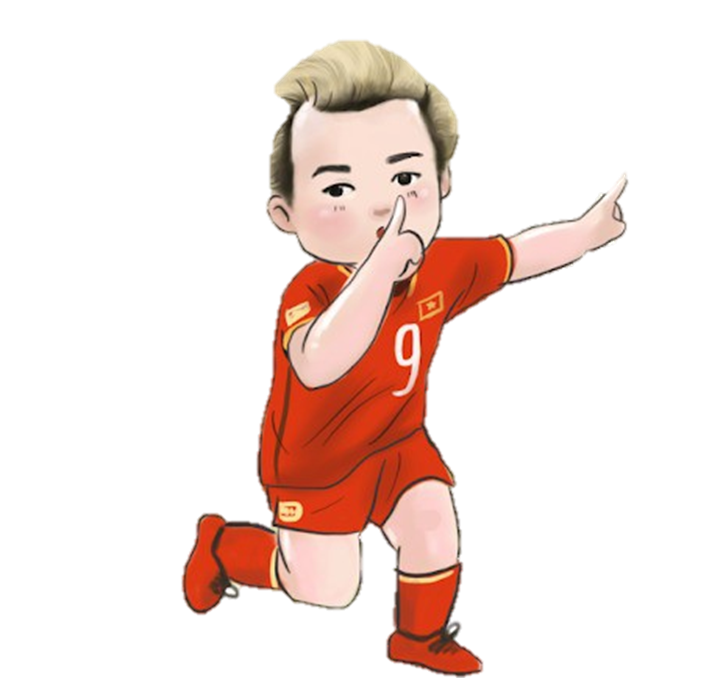 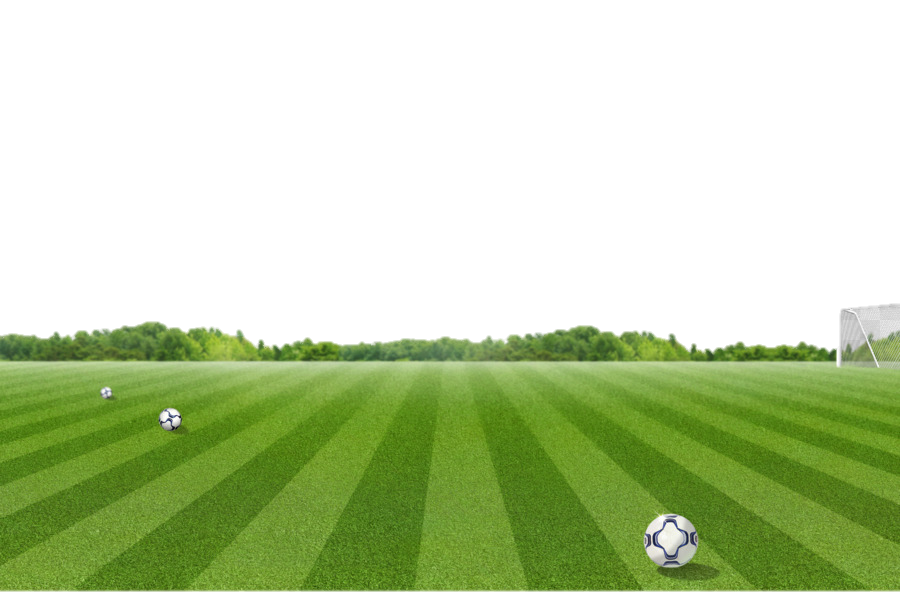 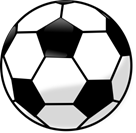 6
9
12 : 2 =
16 : 2 =
18 : 2 =
14 : 2 =
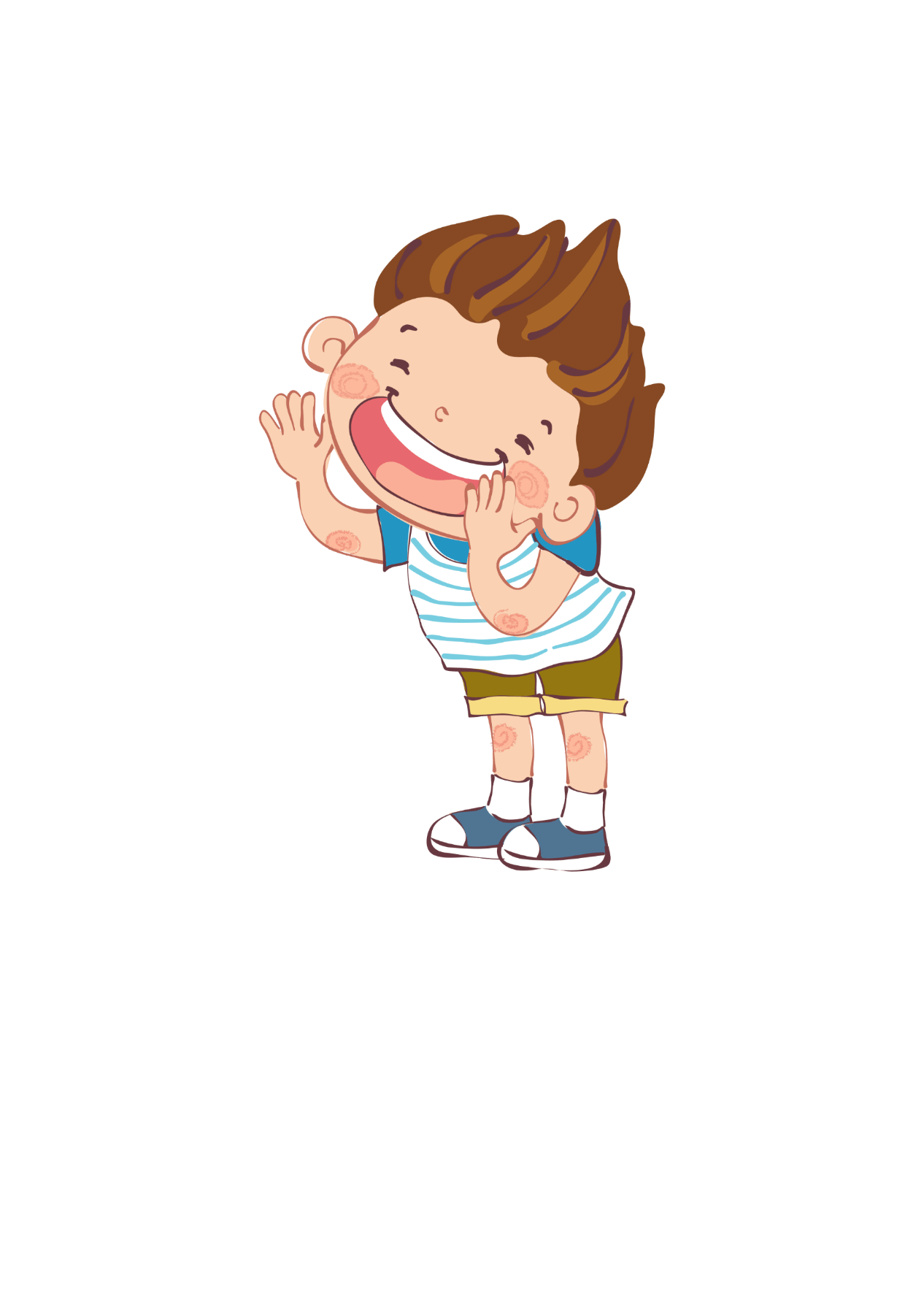 8
7
3
6
15 : 5 =
20 : 5 =
30 : 5 =
45 : 5 =
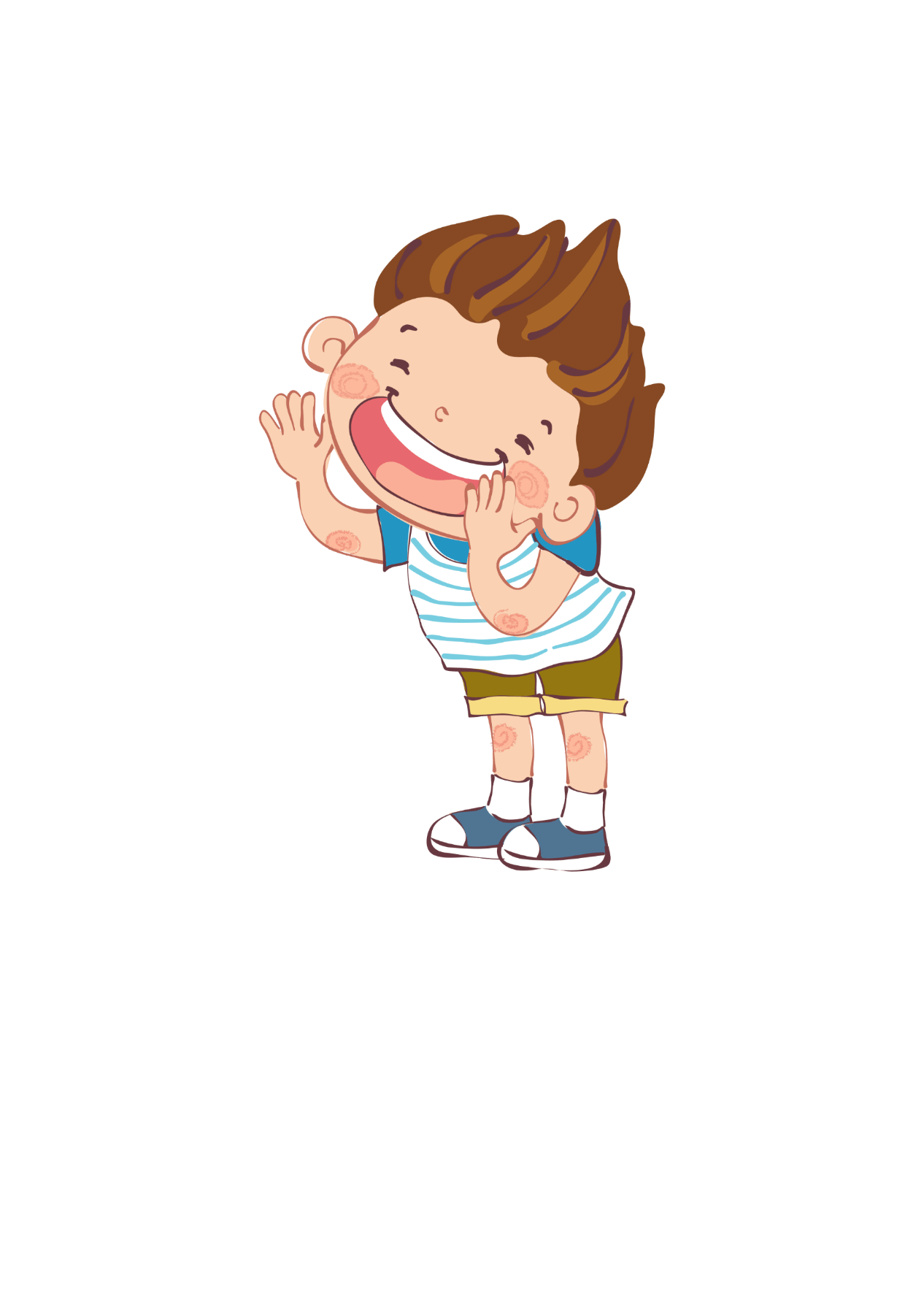 4
9
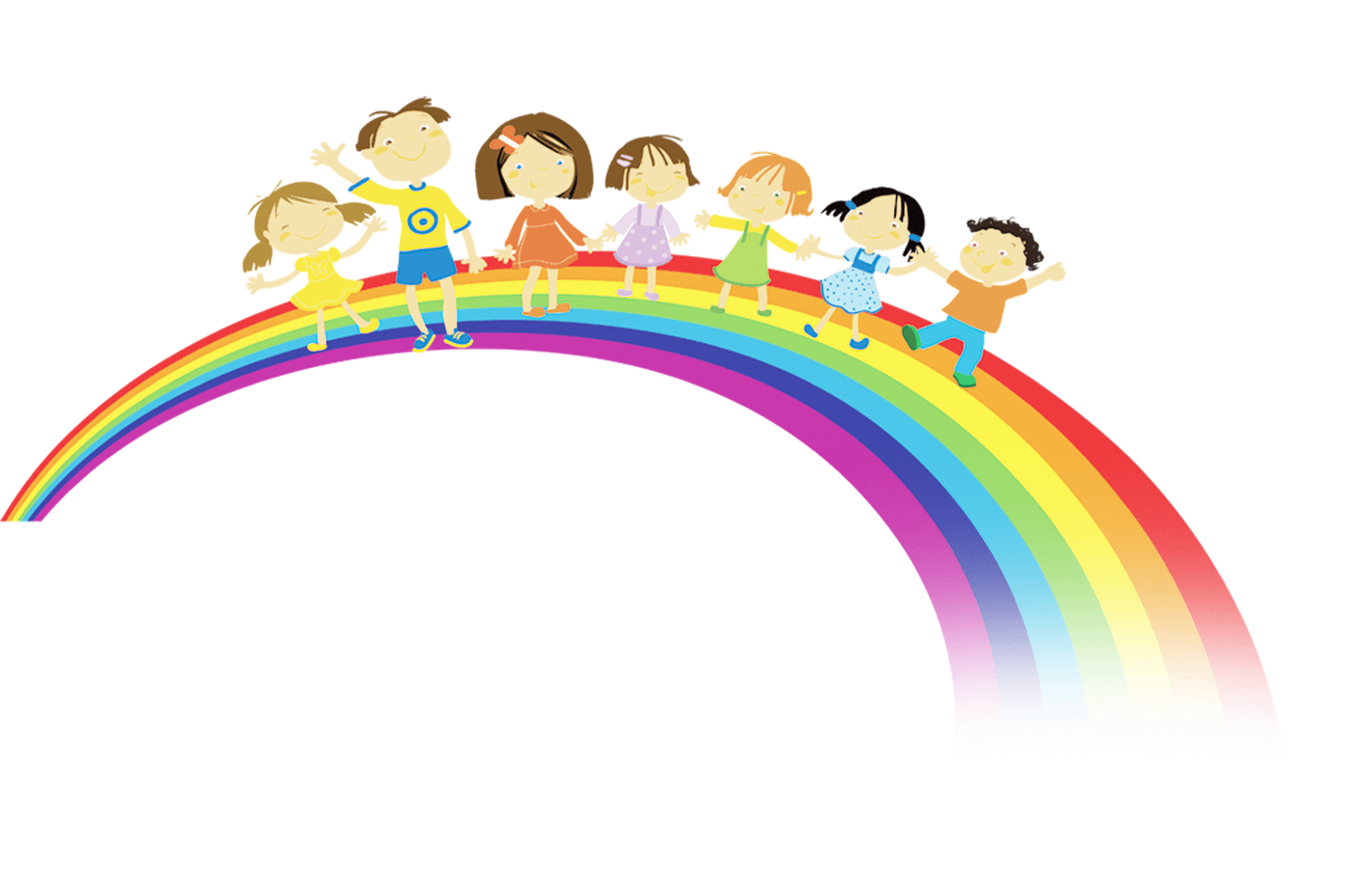 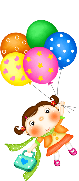 Bài 3
Trong trò chơi ô ăn quan, mỗi ô có 5 viên sỏi. Hỏi 10 ô như vậy có tất cả bao nhiêu viên sỏi?
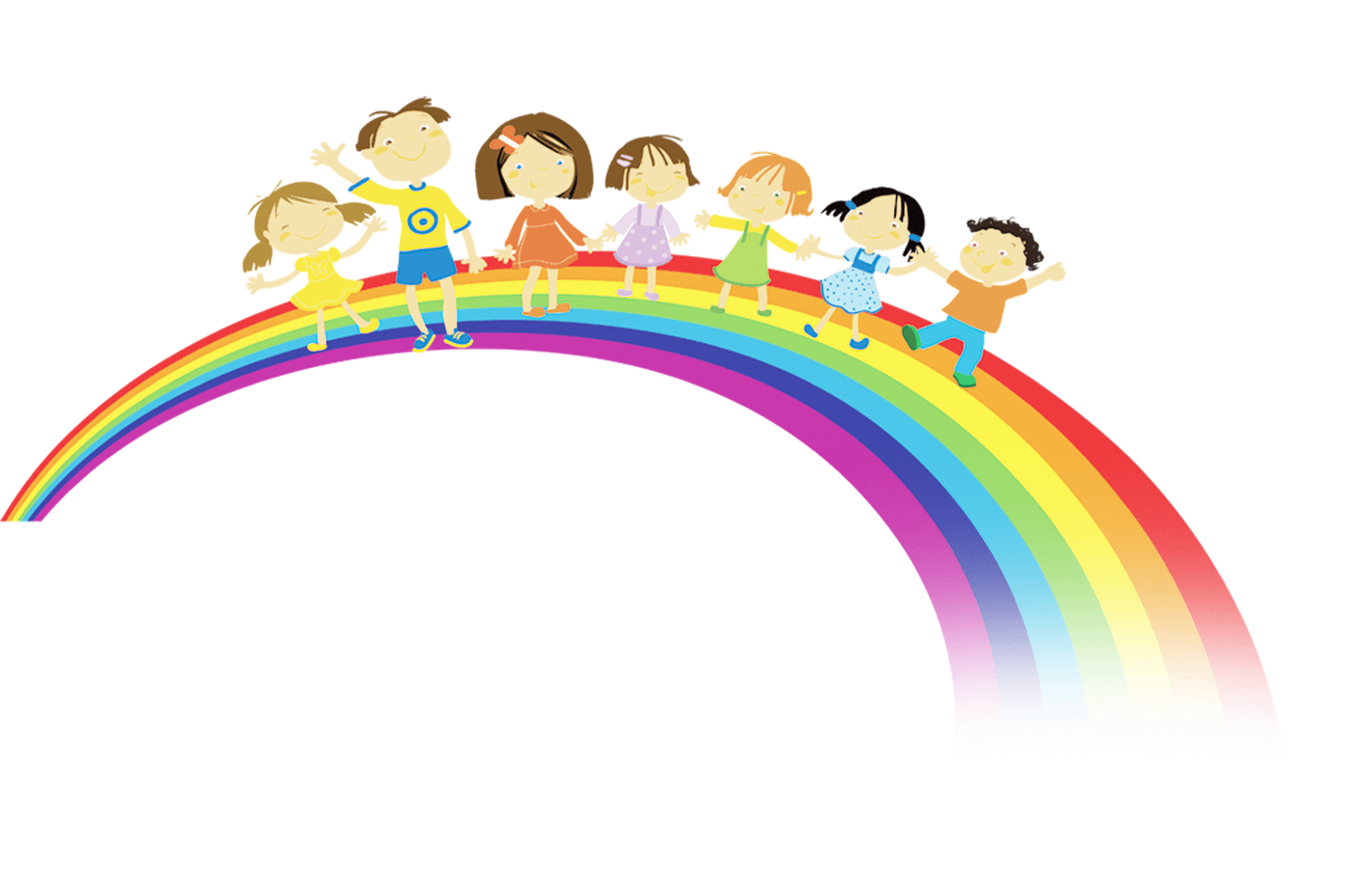 Bài giải
Bài 3
Số viên sỏi 10 ô có tất cả là:
5 x 10 = 50 (viên sỏi)
Đáp số: 50 viên sỏi
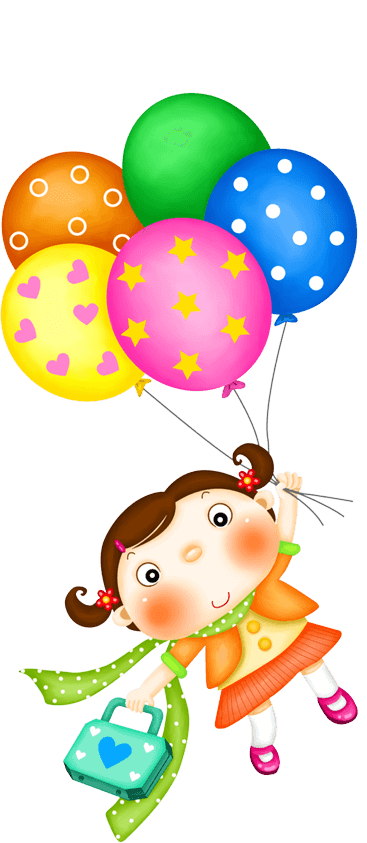 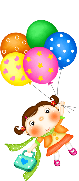 10
Bài 4: Số?
: 2
x 3
15
5
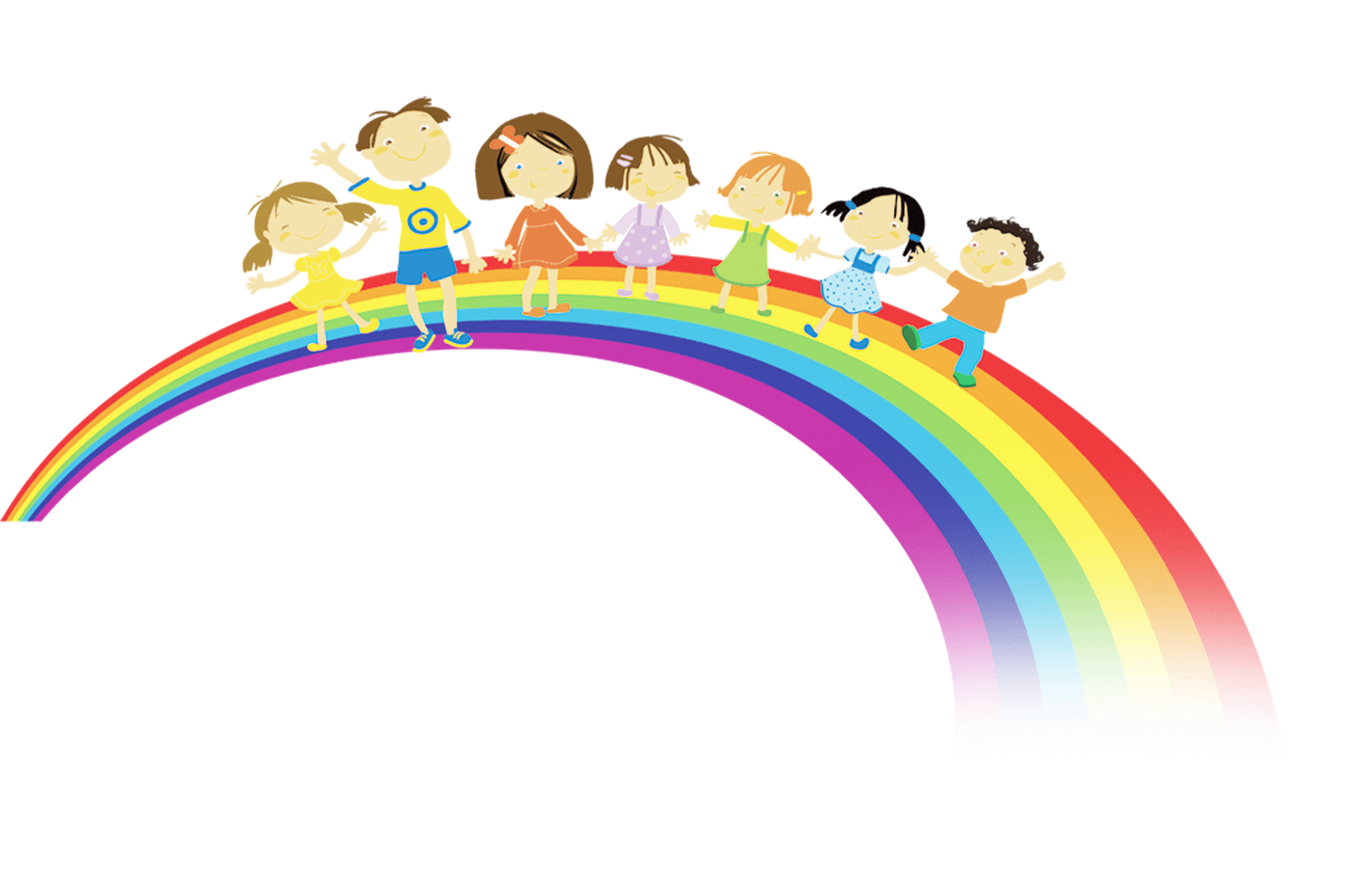 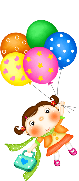 2
Bài 4: Số?
x 10
: 5
4
20
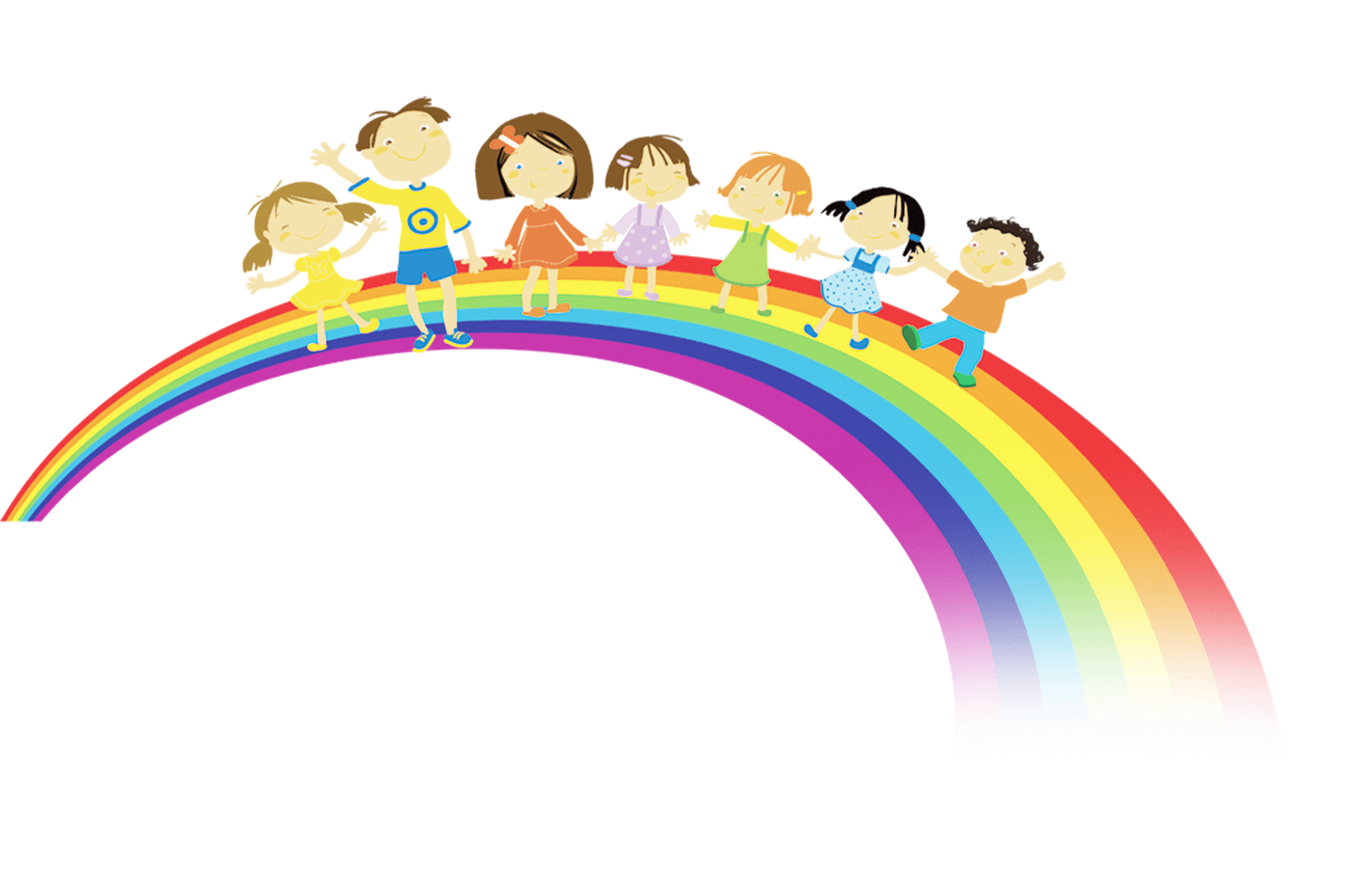 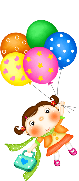 20
Bài 4: Số?
: 2
: 5
2
10
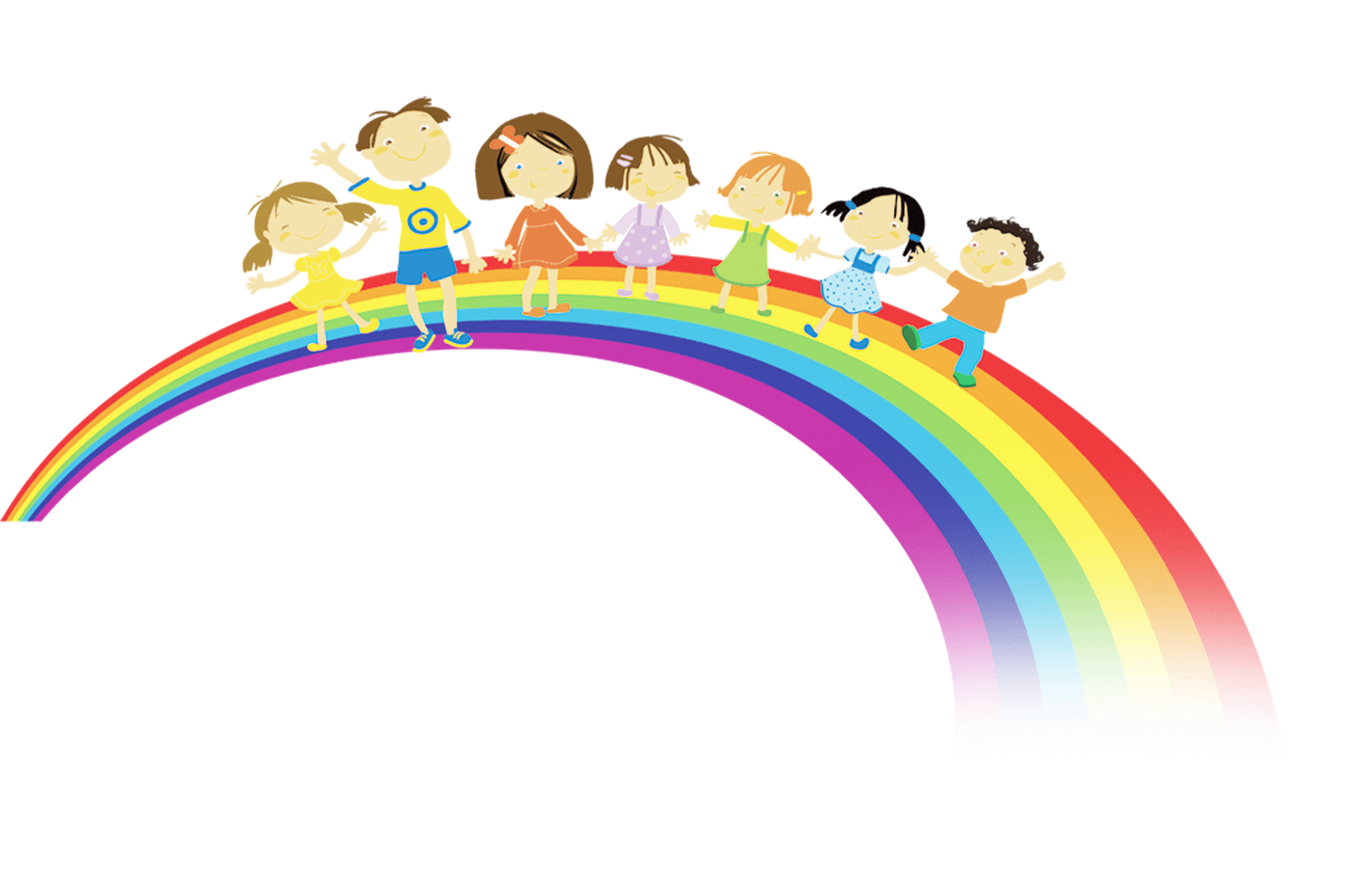 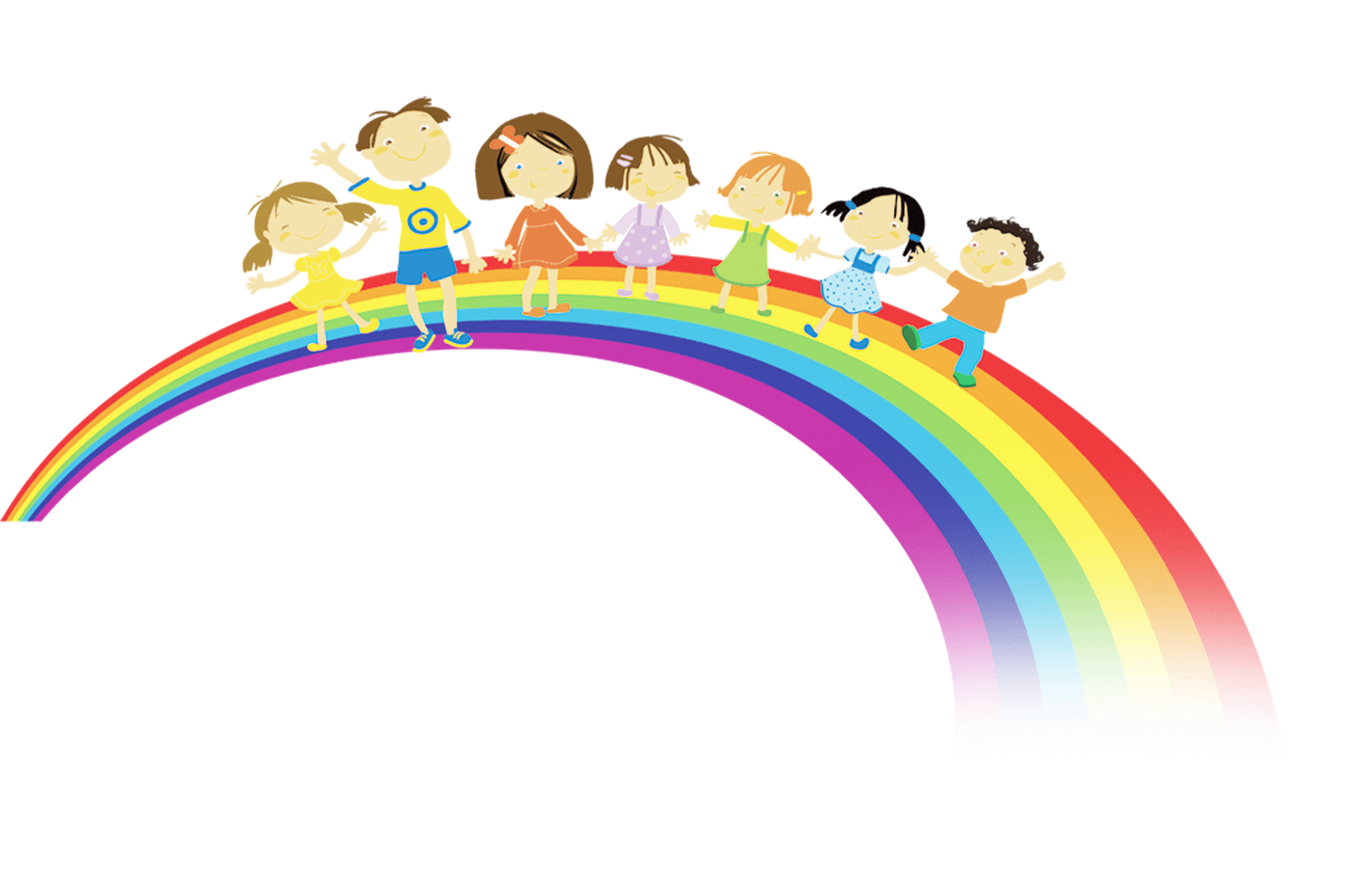 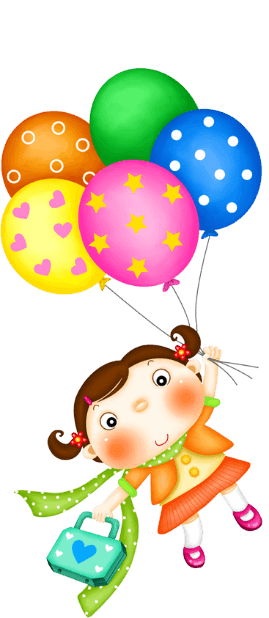 Chào
 tạm biệt!